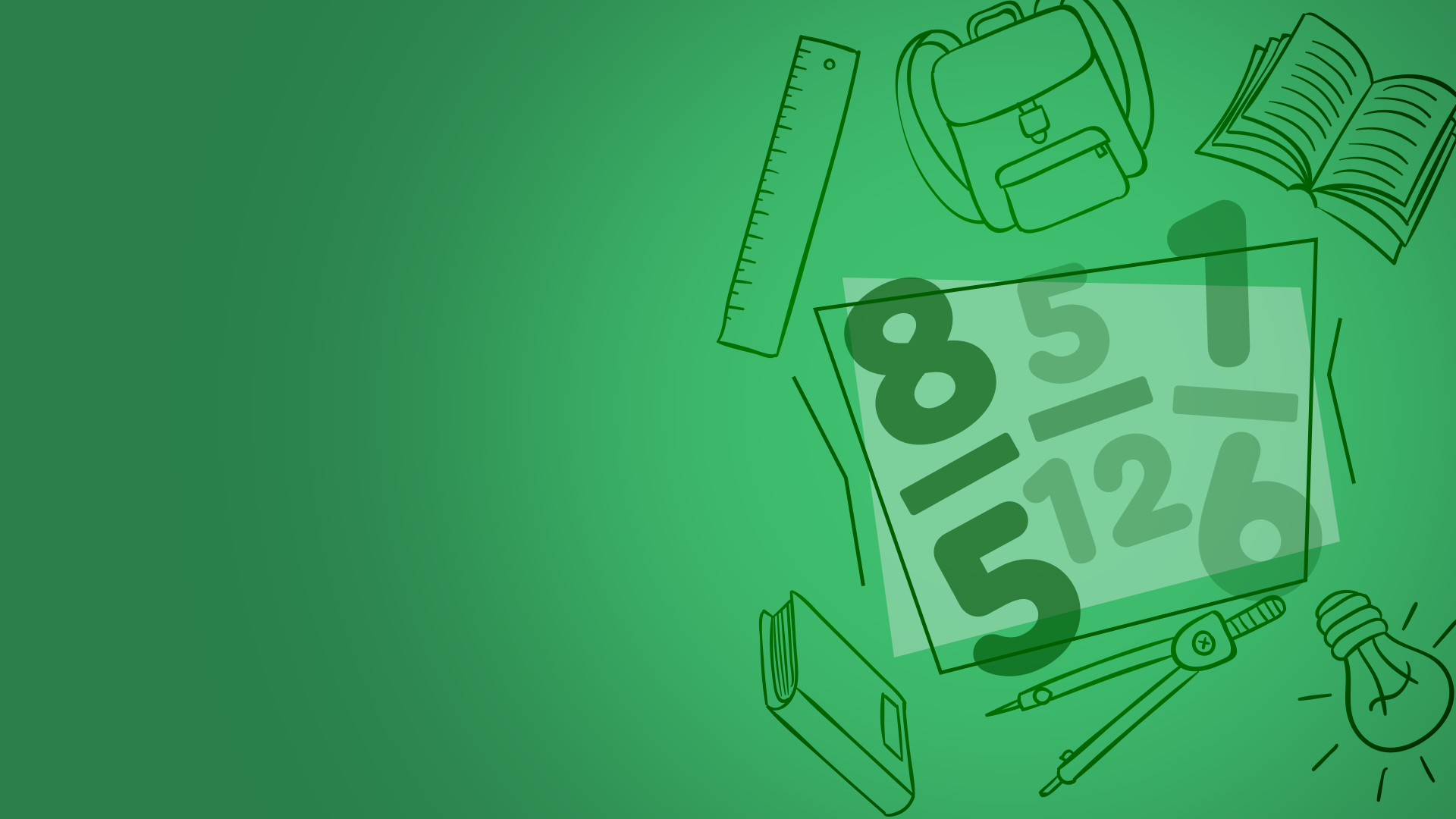 Правильные и неправильные дроби. 
Сравнение дробей.
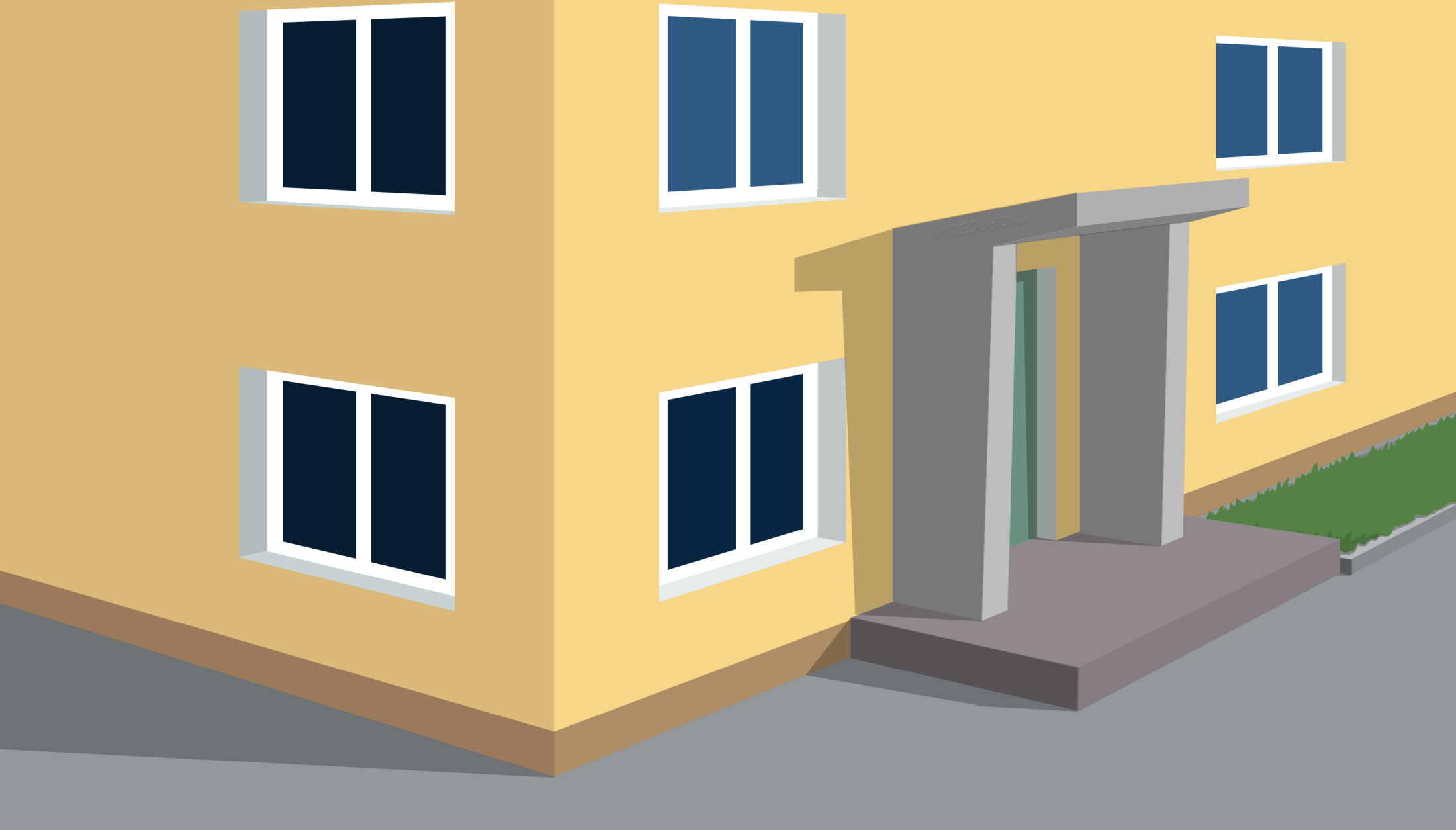 Да, Саша, помню.
Паша, а ты помнишь, как нам Электроша рассказывал про обыкновенные дроби?
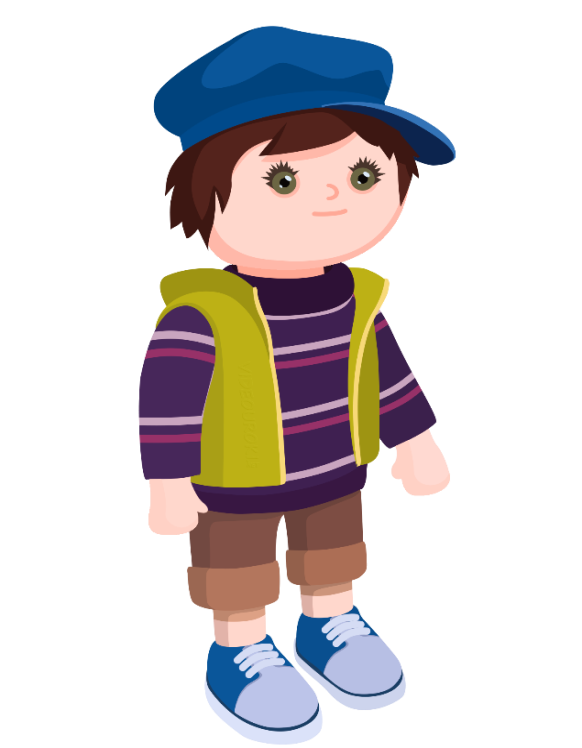 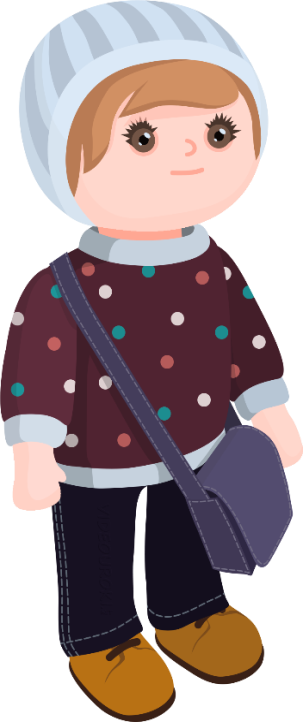 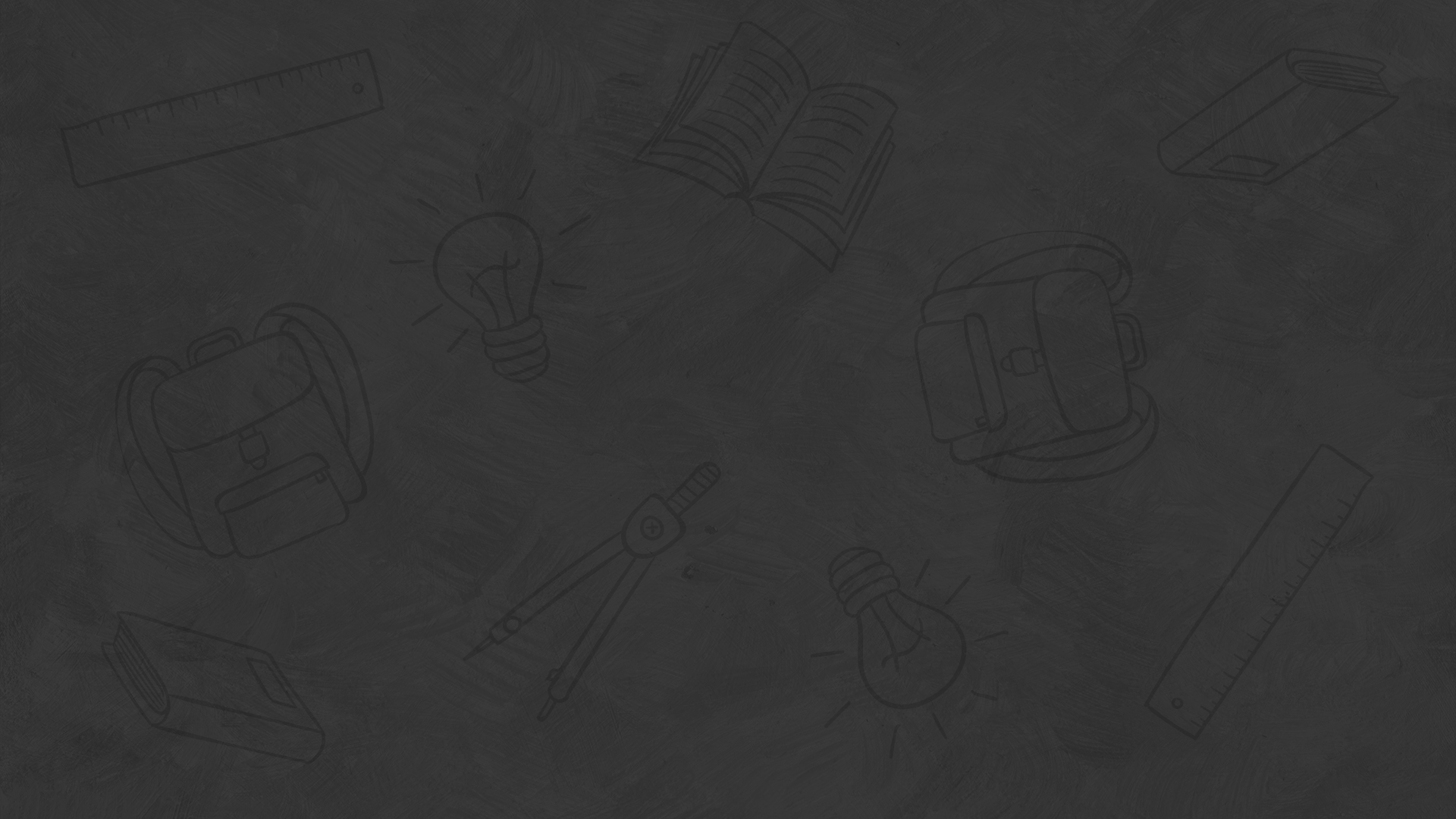 Вспомним:
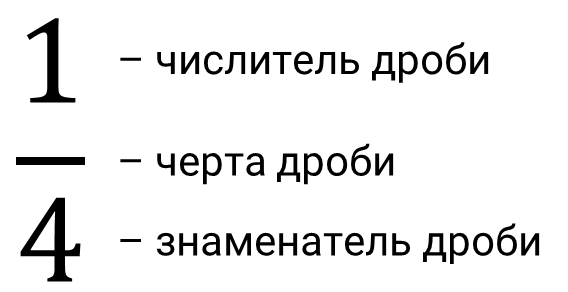 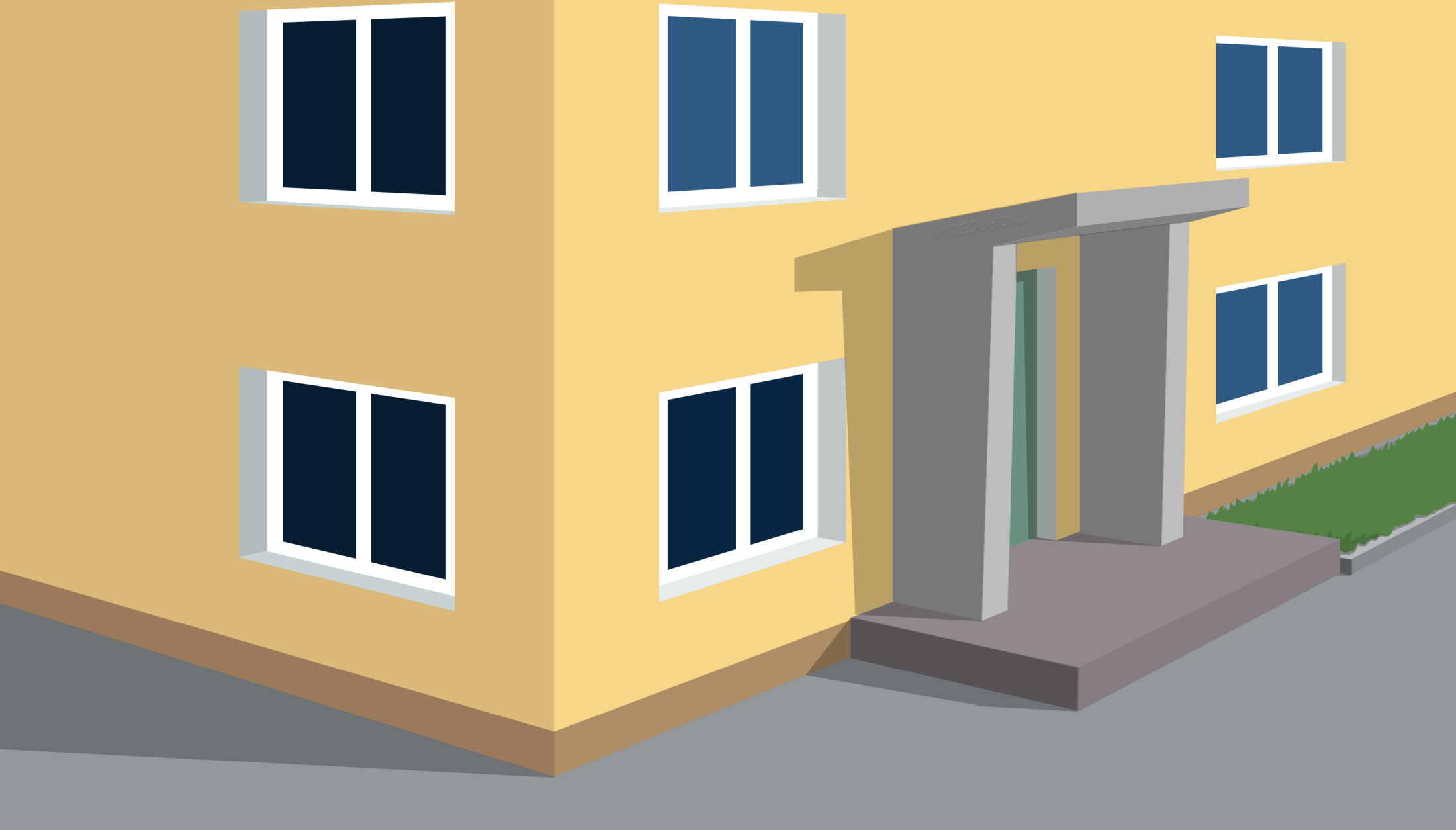 А, помнишь, Электроша обещал нам рассказать о том, какие ещё бывают дроби.
Пойдём к нему и расспросим обо всём.
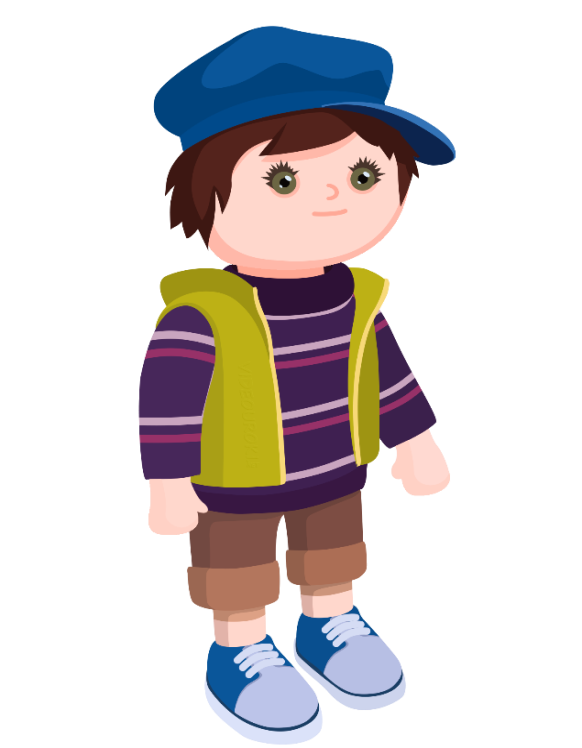 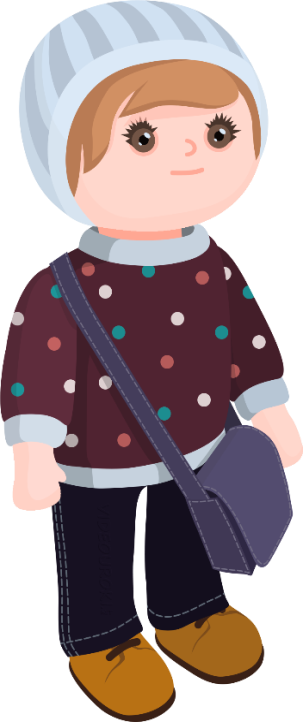 Привет, Электроша.
Помнишь, когда ты рассказывал об обыкновенных дробях, ты говорил, что бывают ещё и другие виды дробей. 
Вот мы и пришли к тебе, чтобы ты нам рассказал, какие же «необыкновенные» дроби ещё бывают.
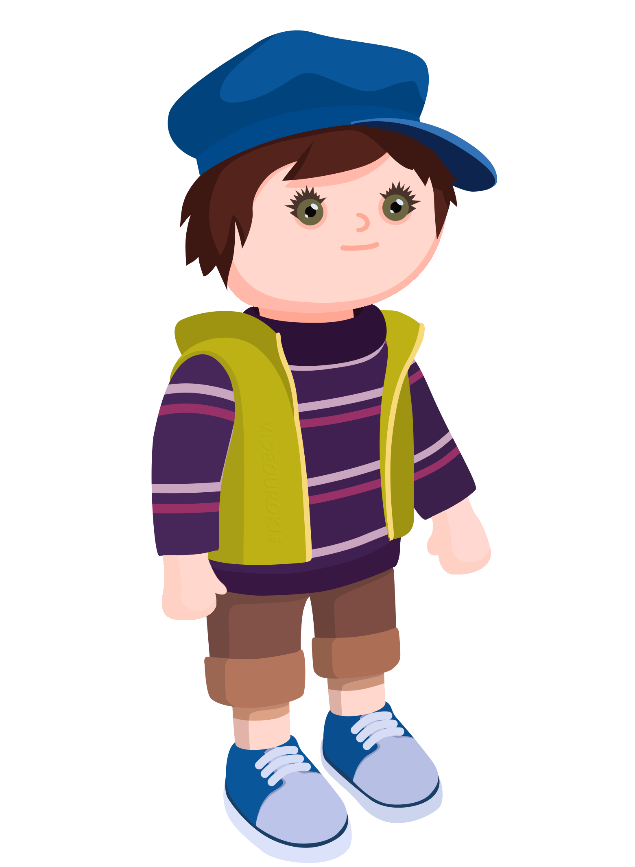 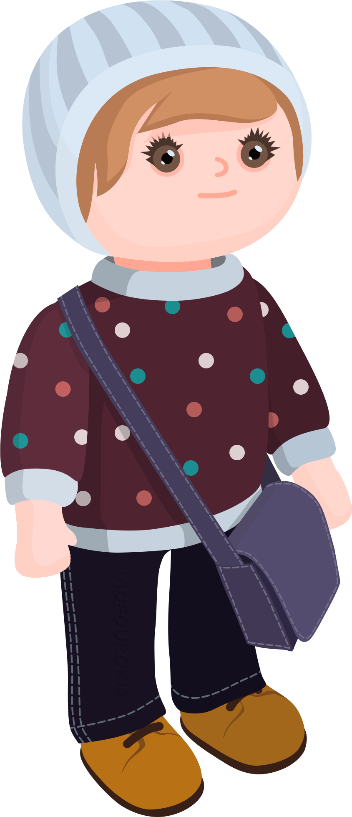 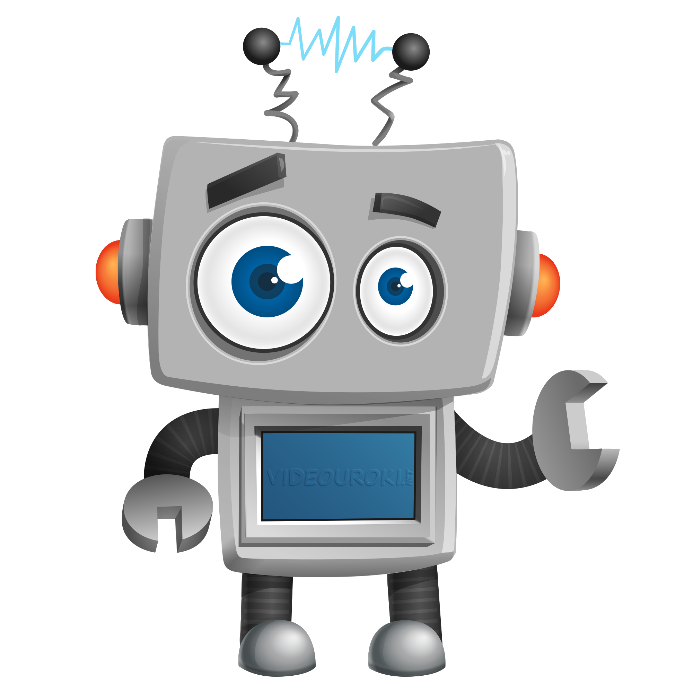 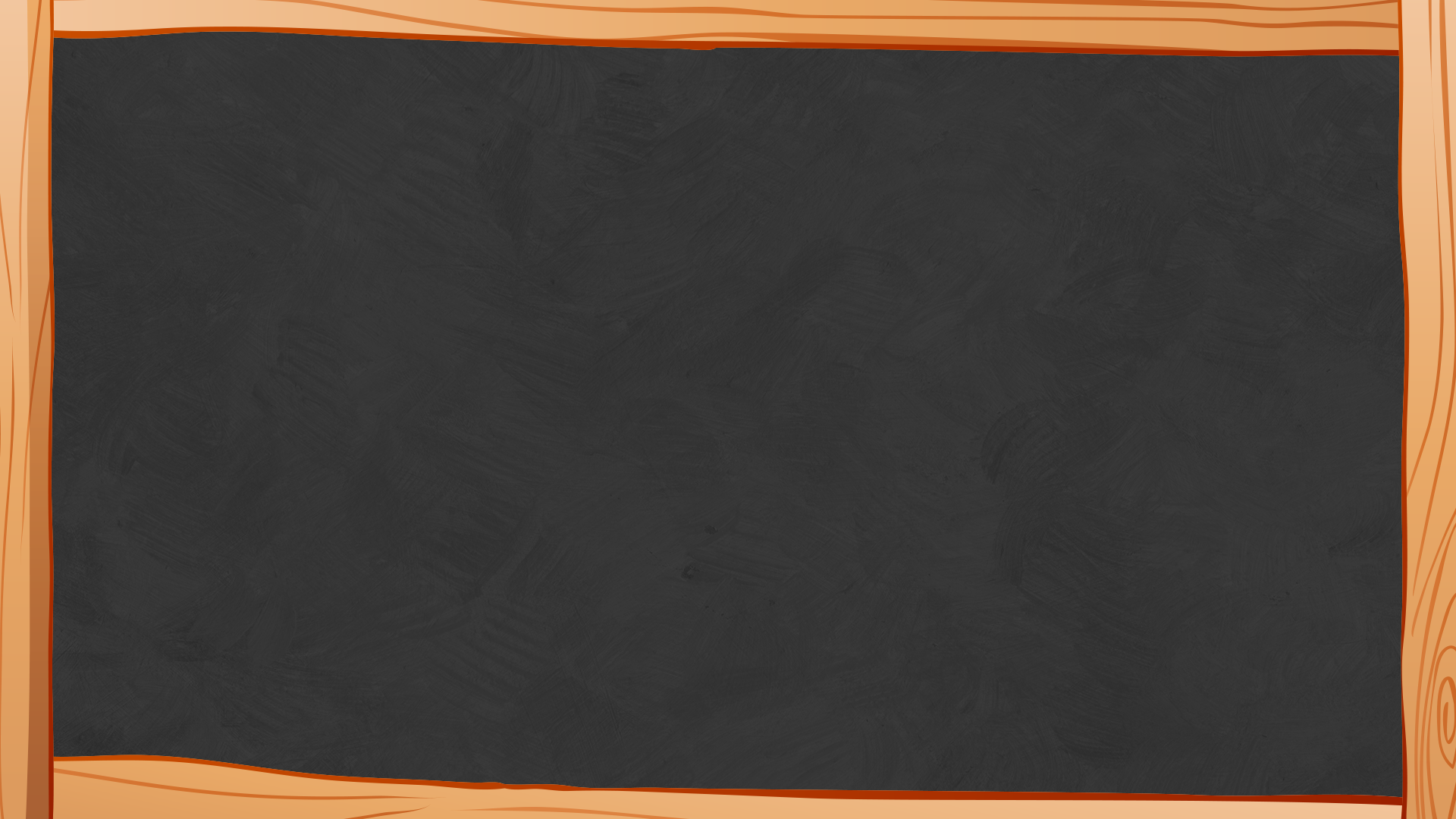 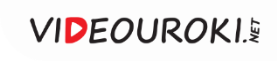 Устный счёт
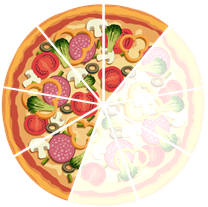 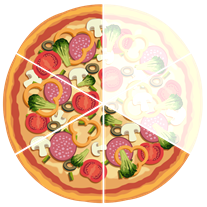 —
=
—
=
—
Знаменатель
Числитель
Знаменатель дроби показывает на сколько равных частей надо разделить что-то целое, а числитель показывает – сколько таких частей надо взять.
Саша, ты помнишь, что обозначает числитель, а что – знаменатель?
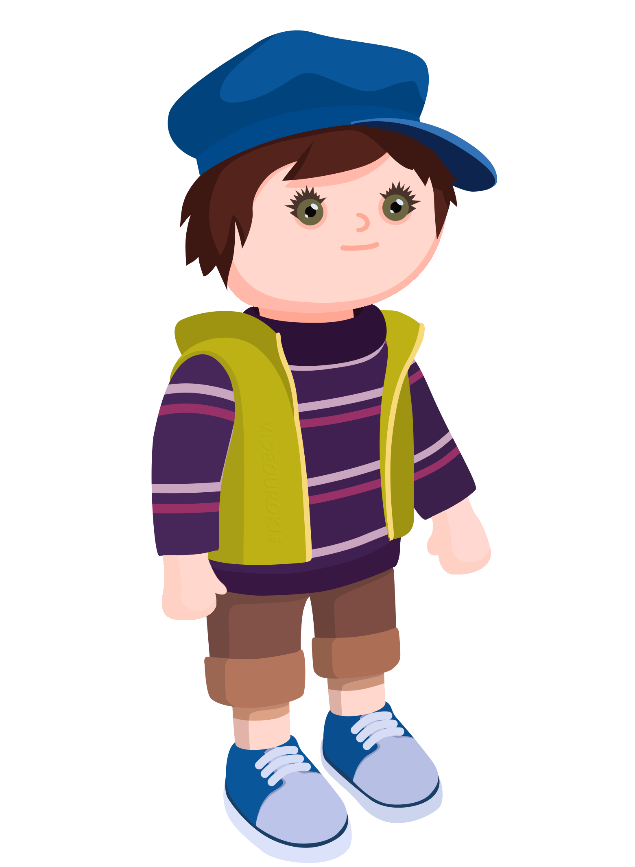 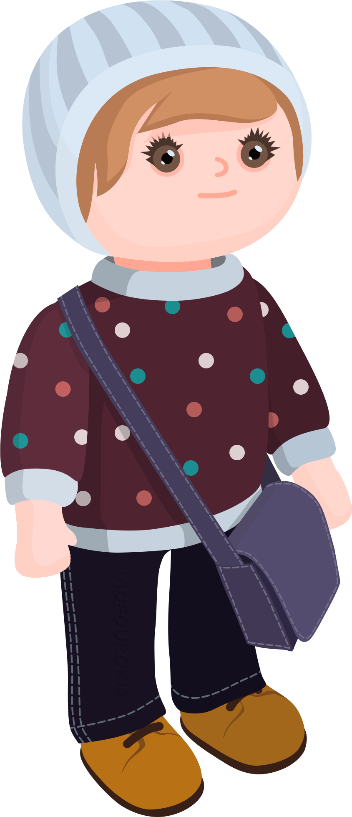 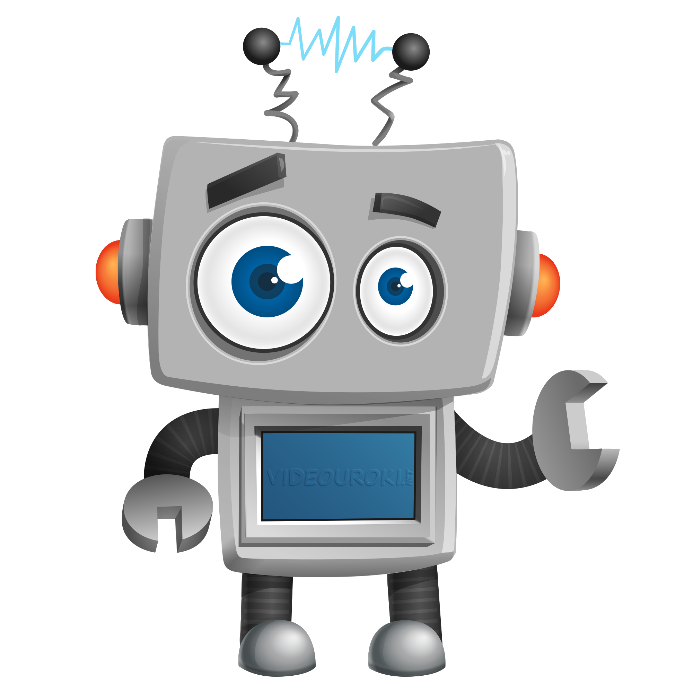 Давайте посмотрим на эту дробь.
Паша, ты можешь её прочитать и объяснить?
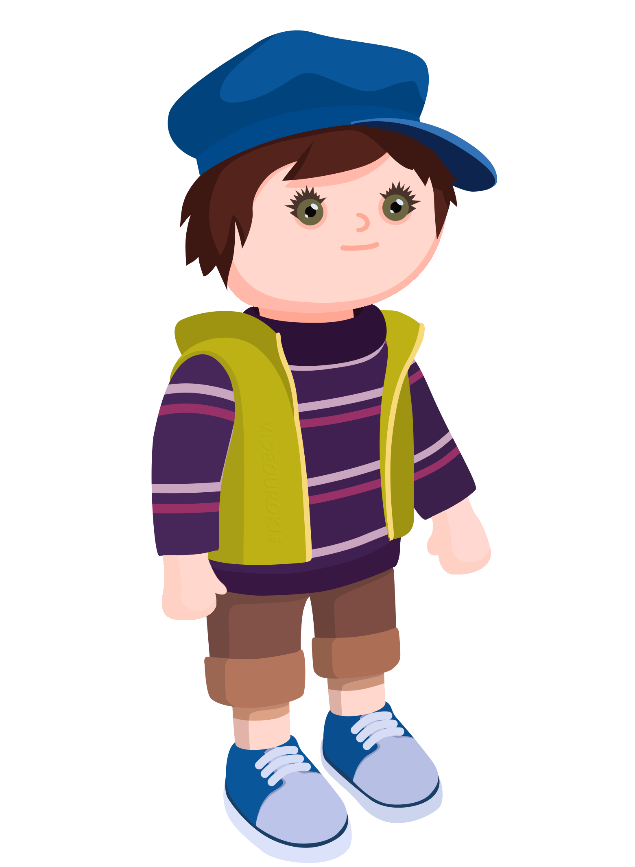 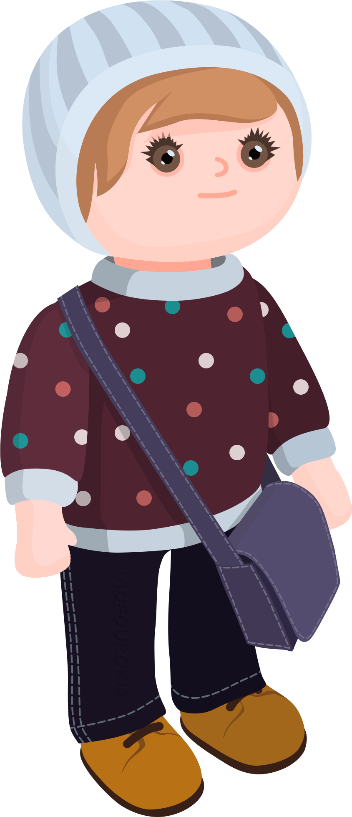 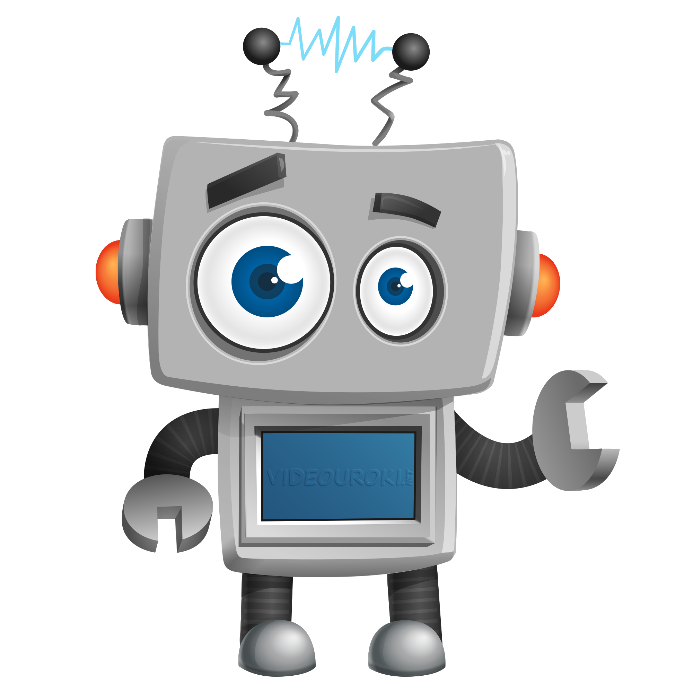 Что-то целое надо разделить на шесть частей и взять шесть частей.
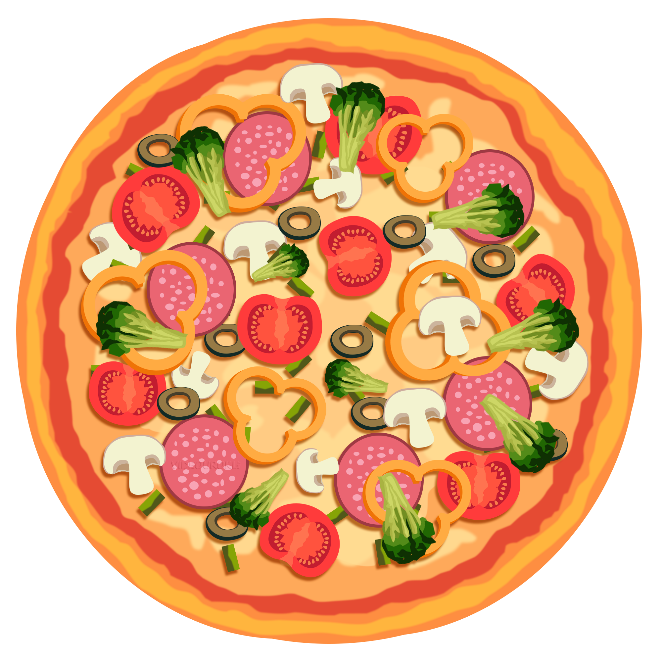 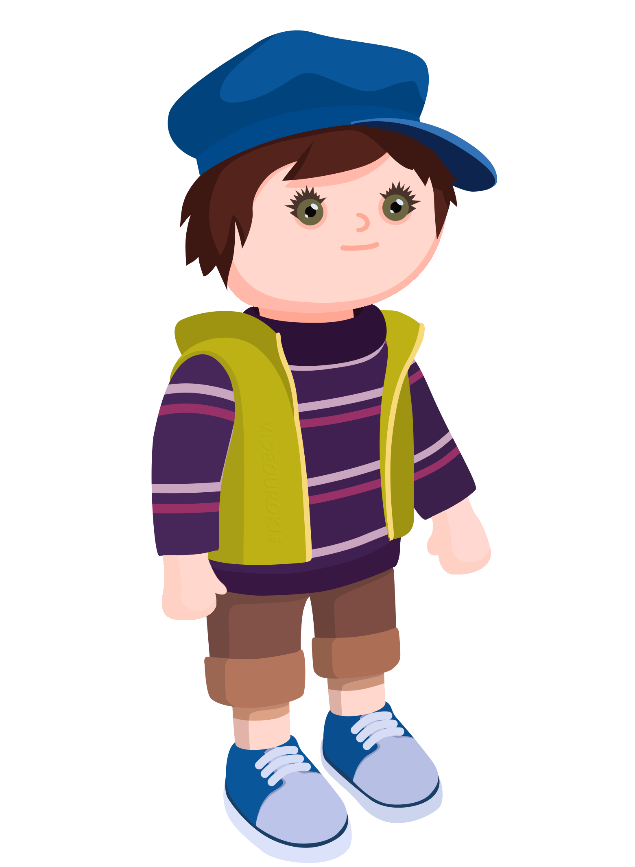 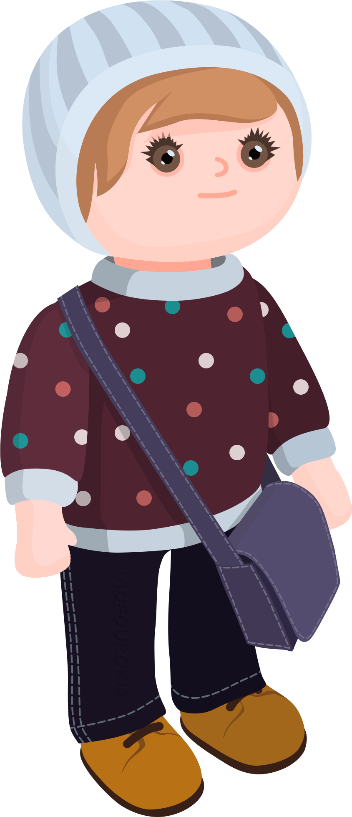 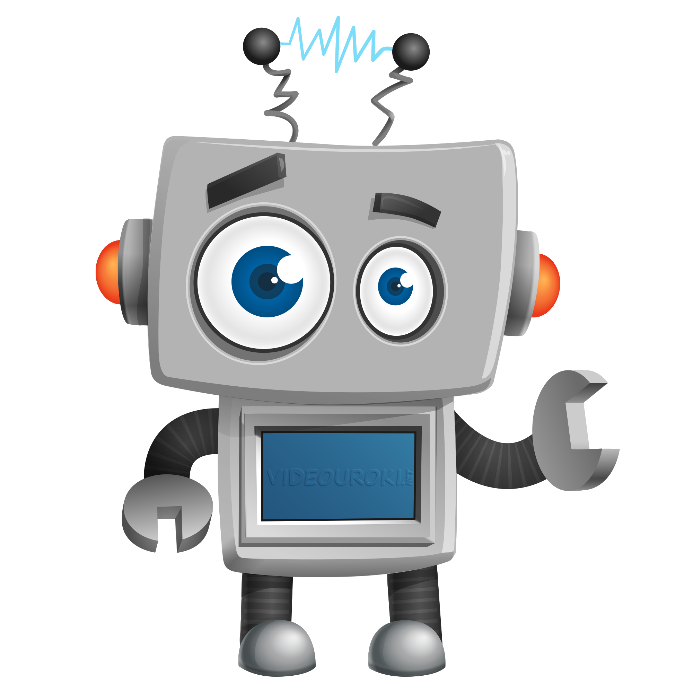 Что-то целое надо разделить на шесть частей и взять шесть частей.
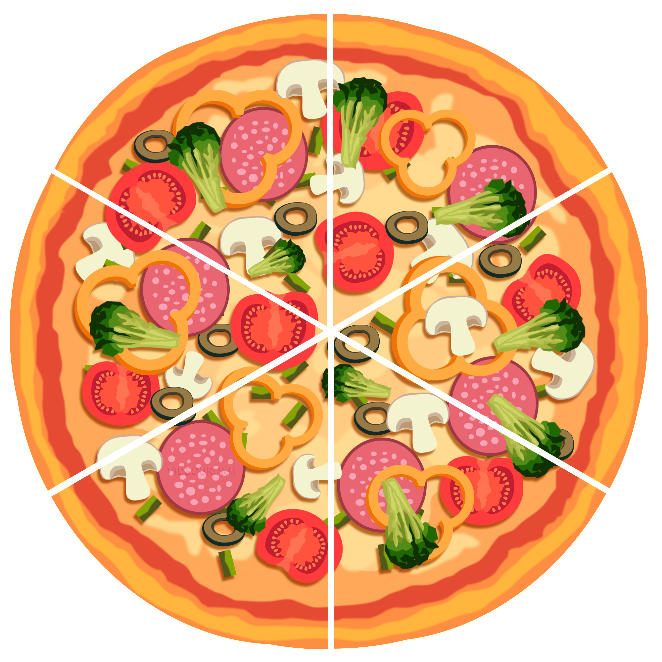 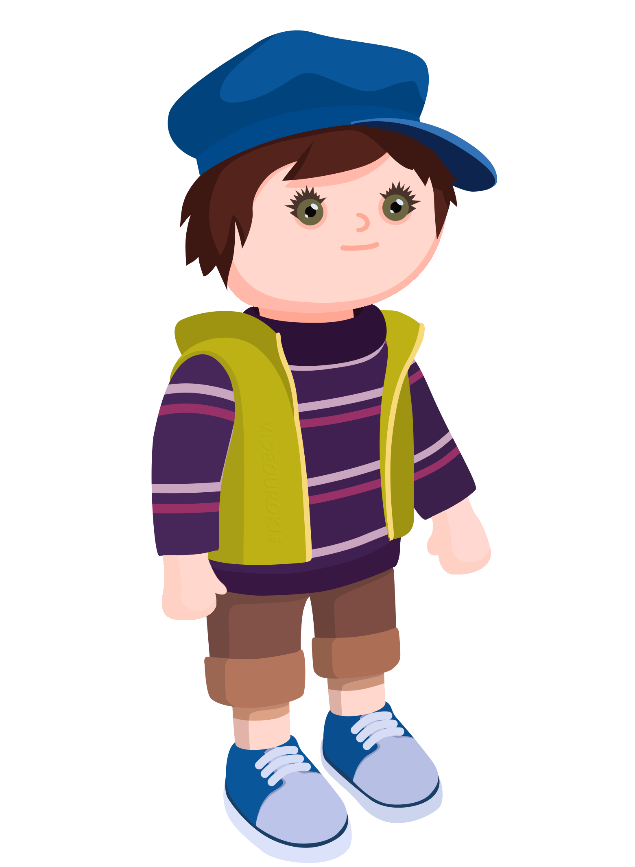 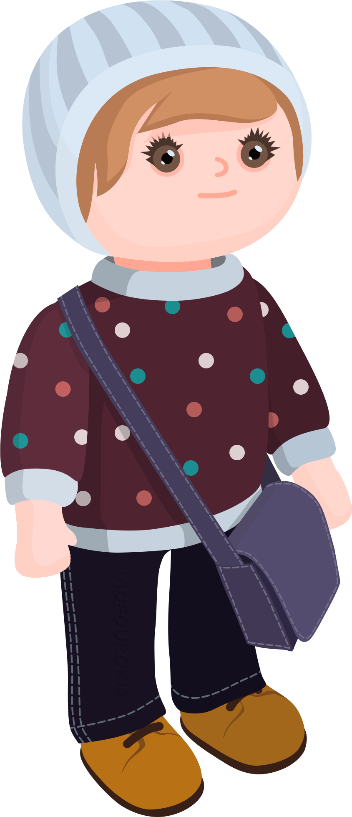 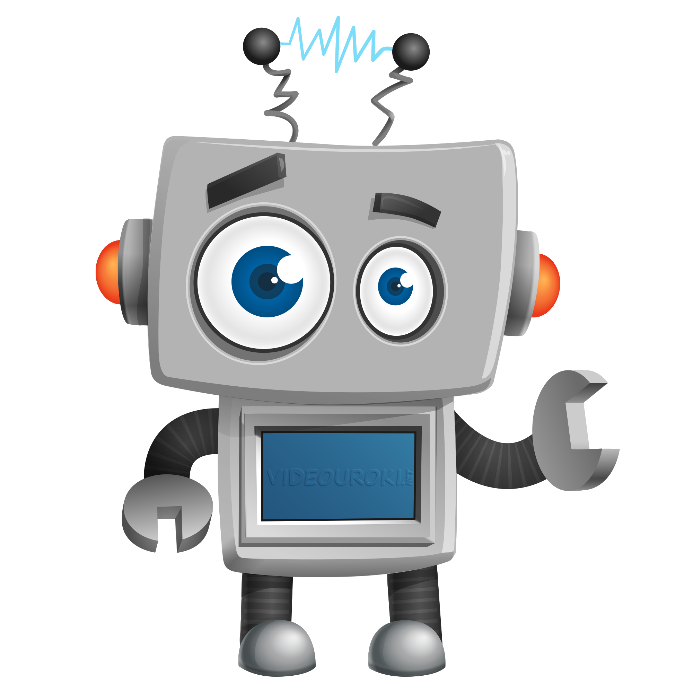 Что-то целое надо разделить на шесть частей и взять шесть частей.
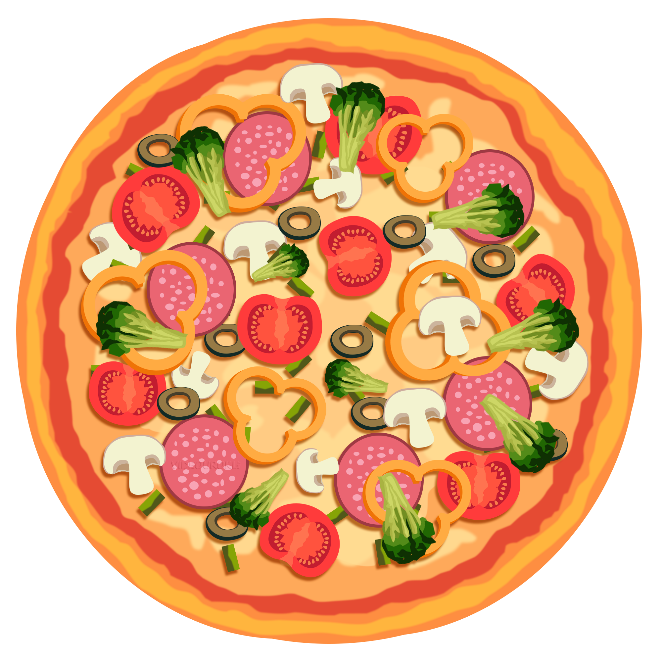 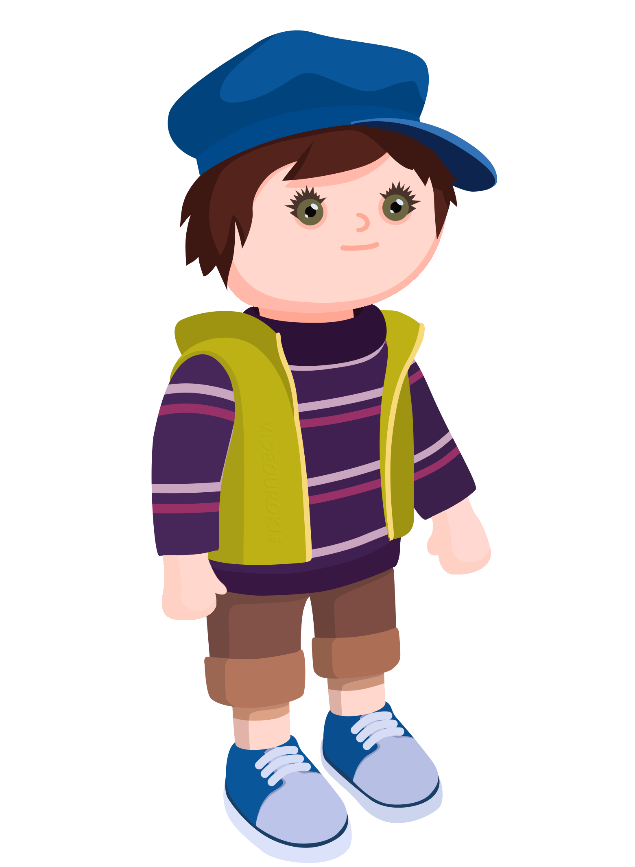 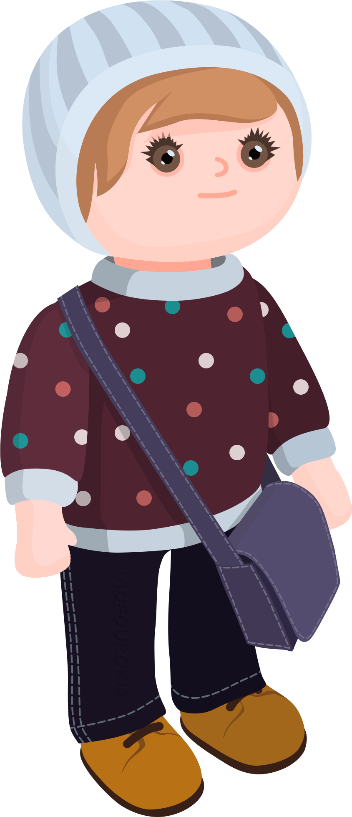 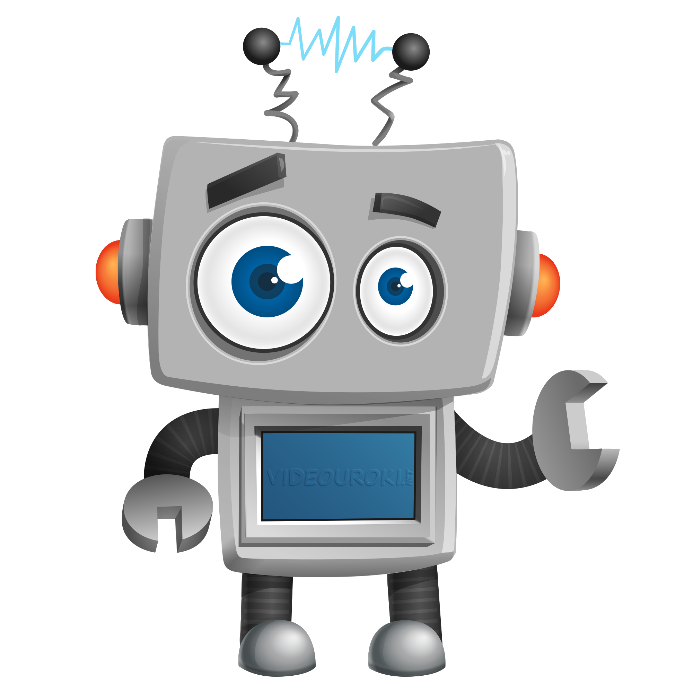 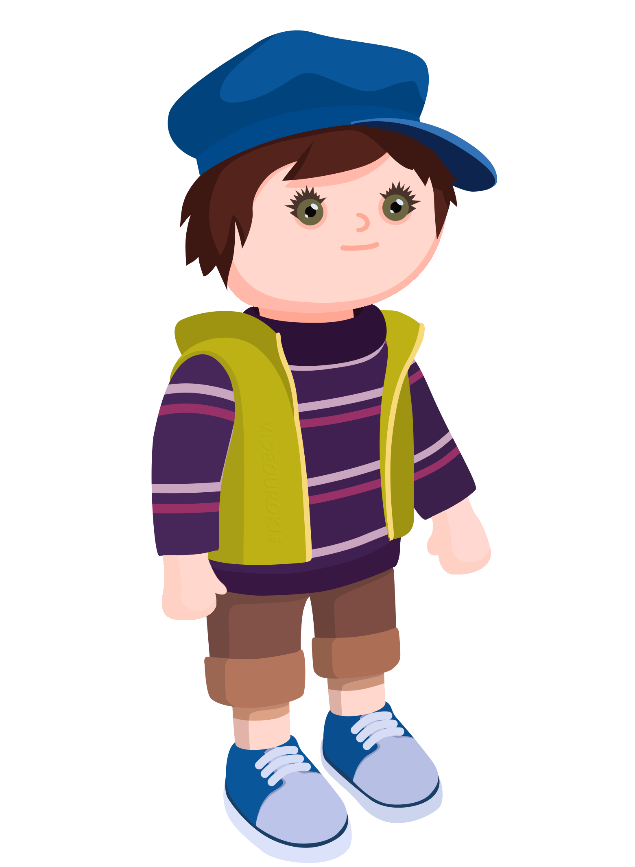 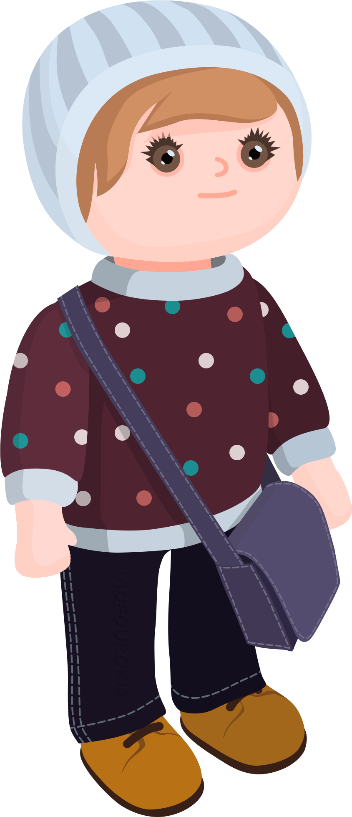 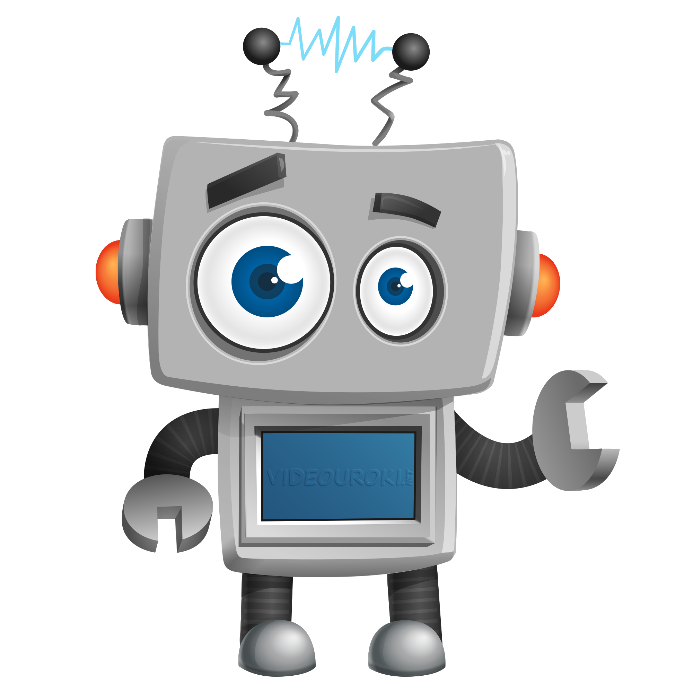 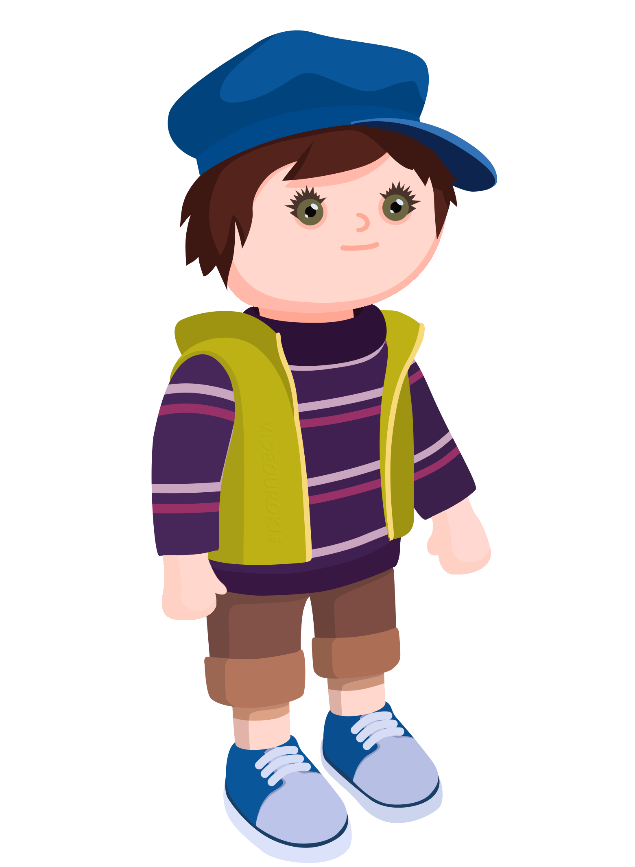 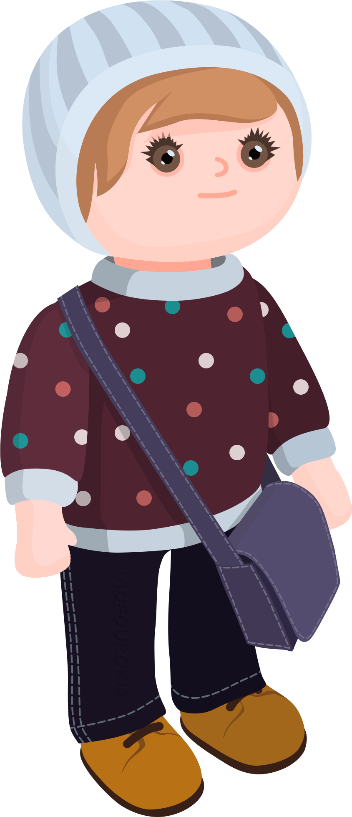 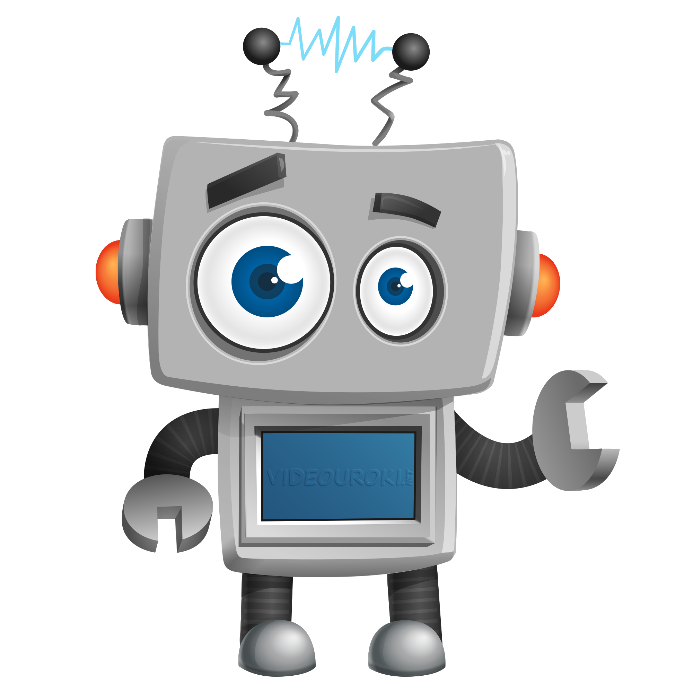 Да, это действительно так.
У этой дроби числитель больше знаменателя.
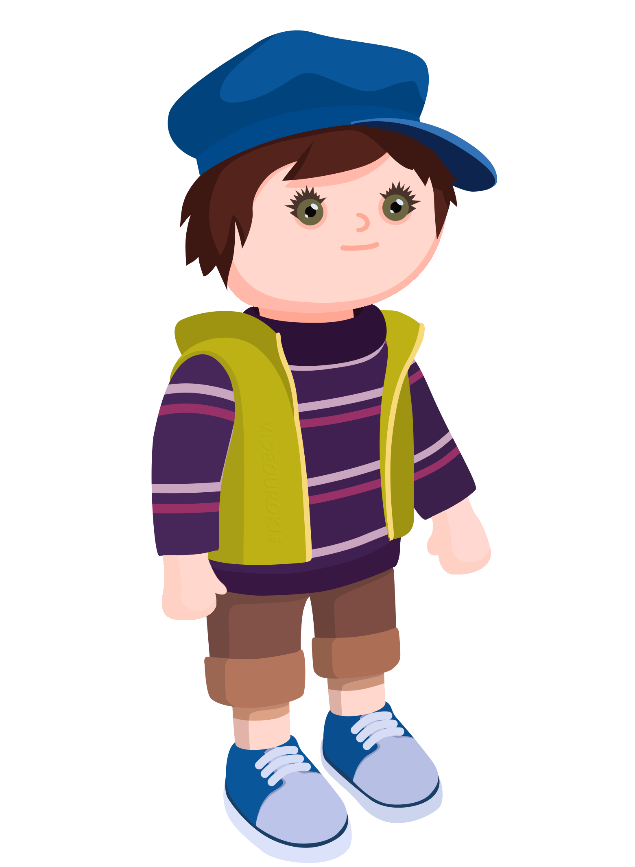 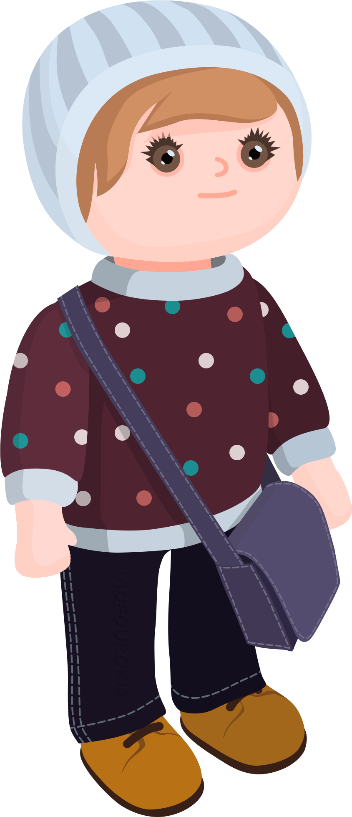 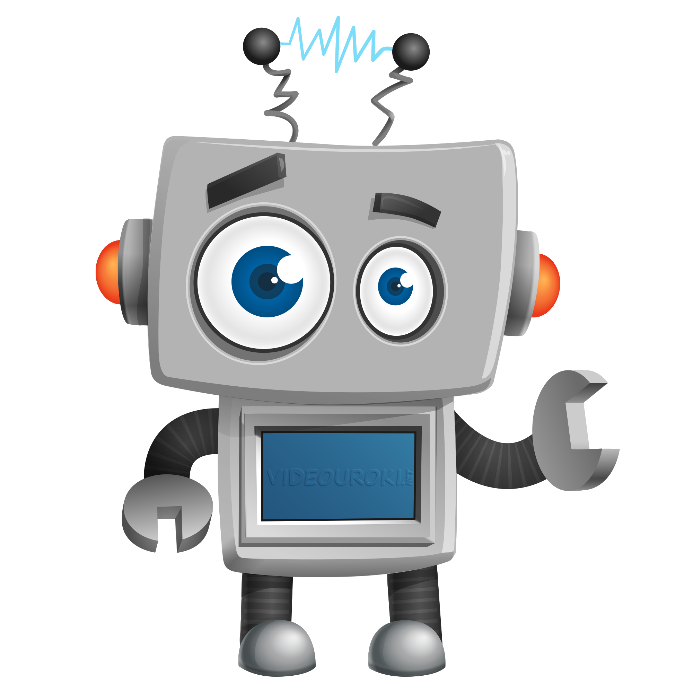 Но в прямоугольнике частей всего семь. 
Как же быть?
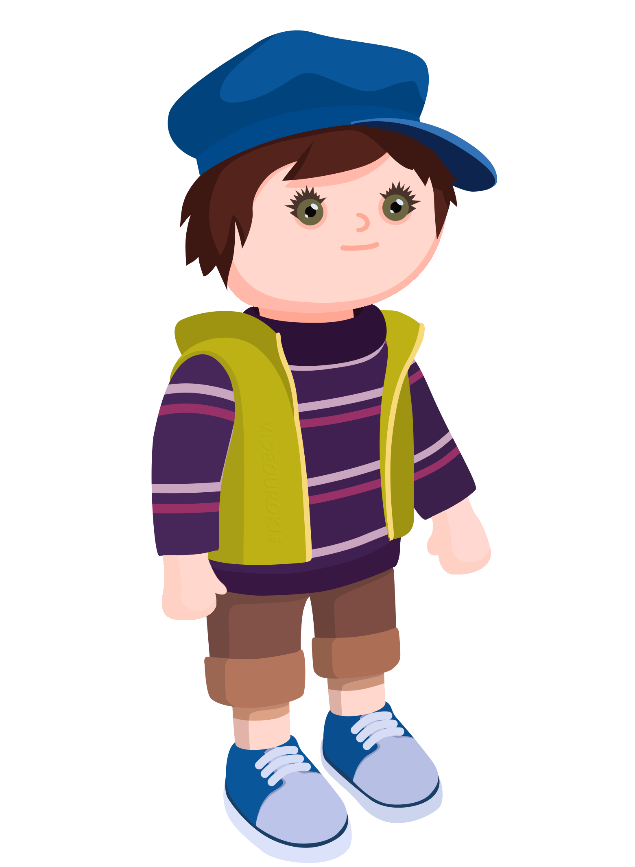 Ничего страшного.
Вам понятно?
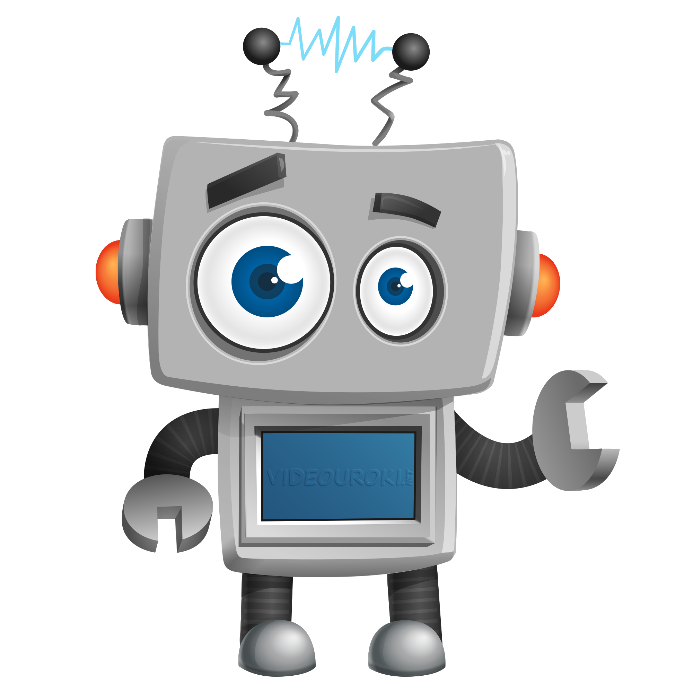 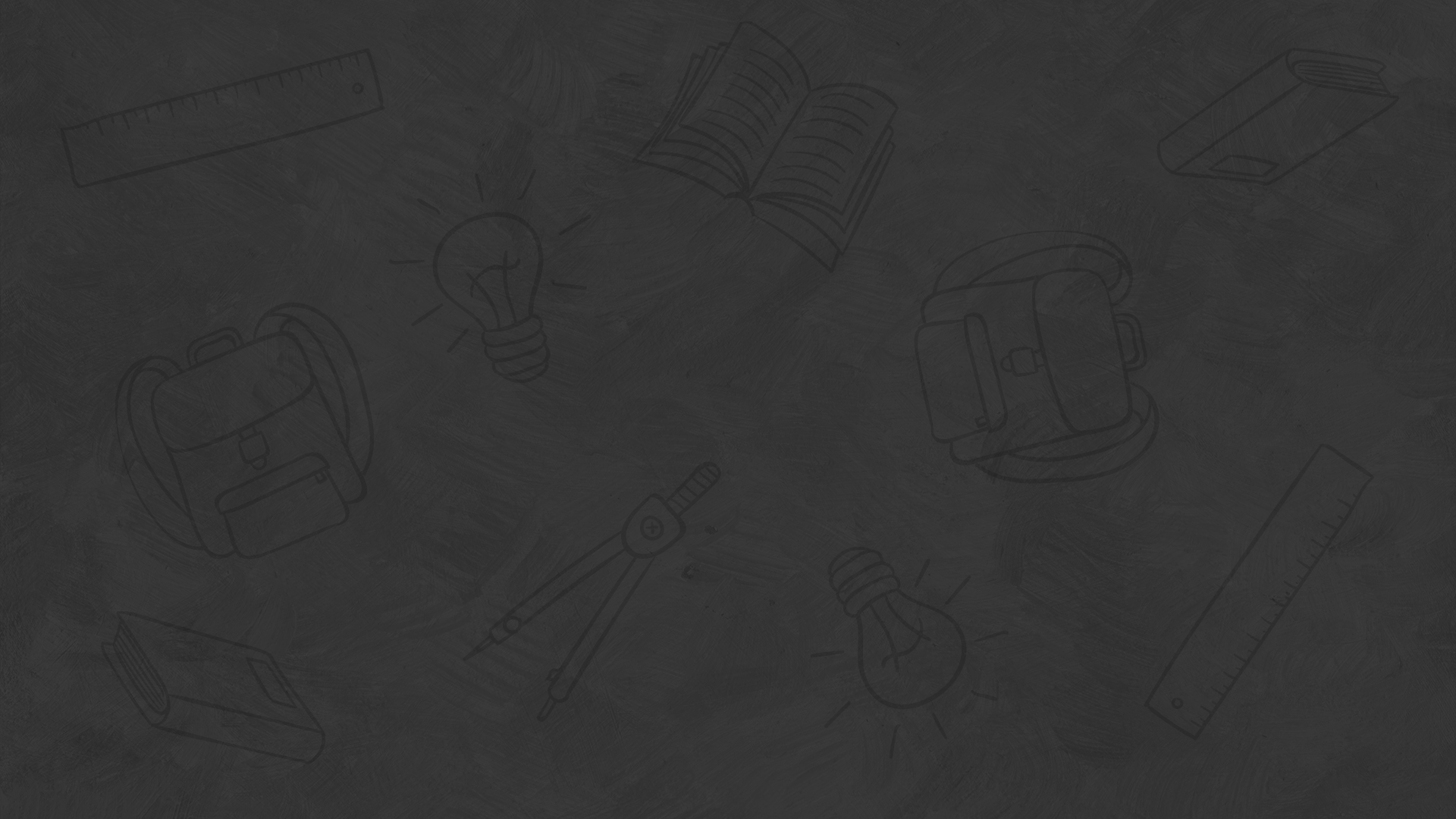 Неправильные дроби  —
дроби, у которых числитель больше знаменателя или равен ему.
Наверное дроби, у которых числитель меньше знаменателя.
Какие дроби называют правильными?
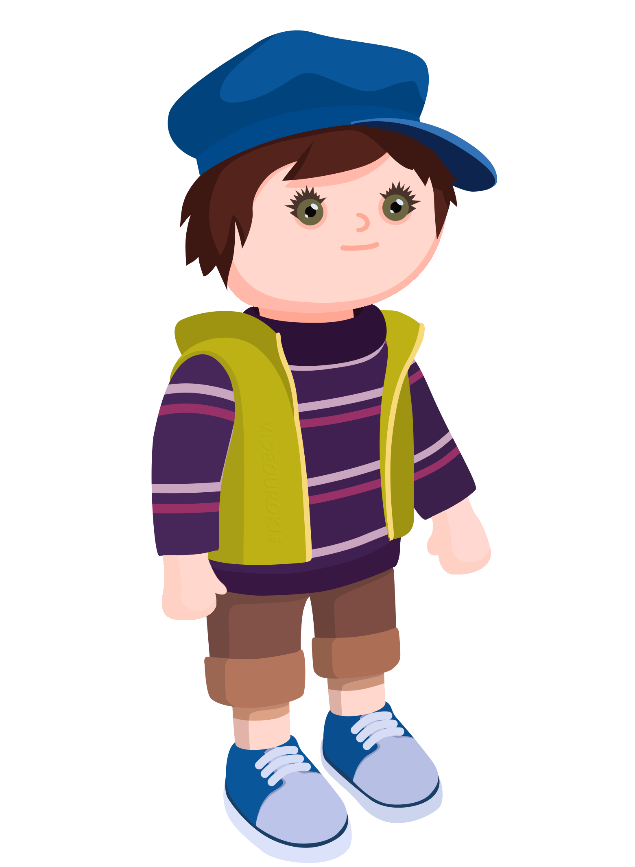 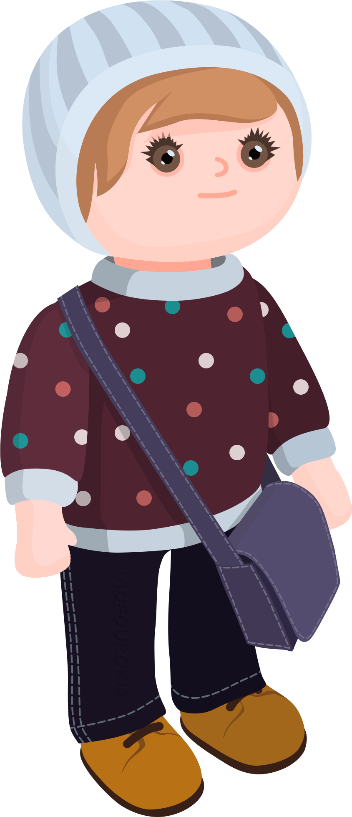 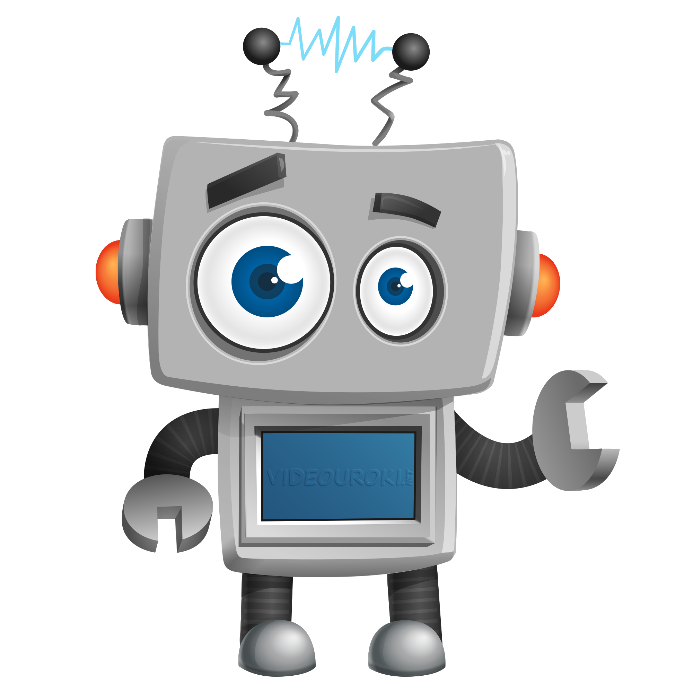 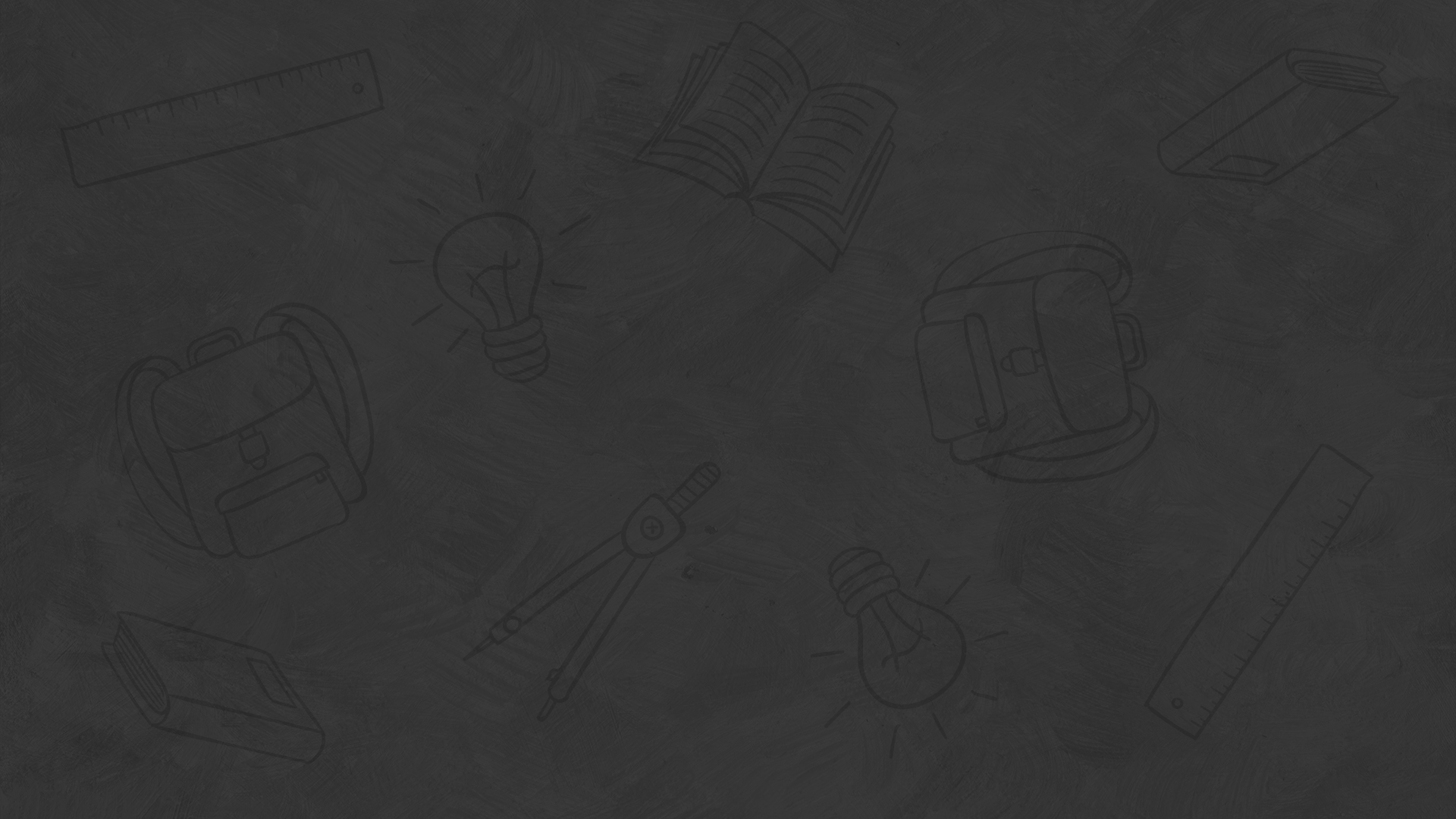 Правильные дроби  —
дроби, у которых числитель меньше знаменателя.
Задание № 1
Среди записанных дробей выберите правильные дроби, неправильные дроби.
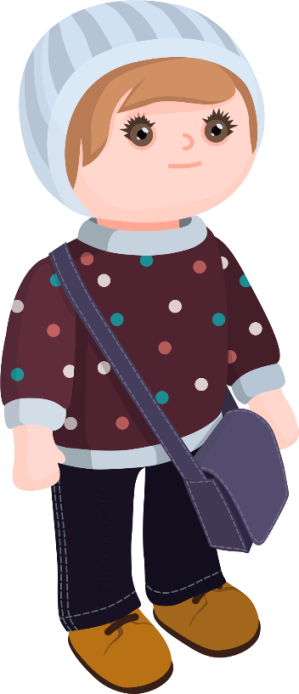 Решение:
Правильные:
Неправильные:
Задание № 1
Среди записанных дробей выберите правильные дроби, неправильные дроби.
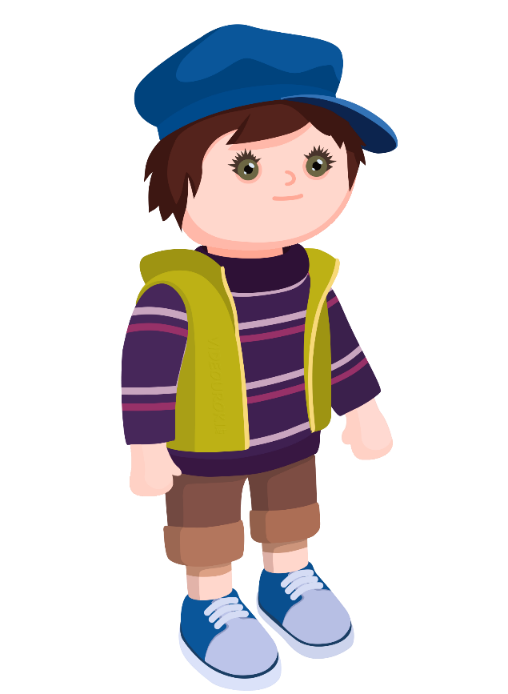 Решение:
Правильные:
Неправильные:
Разве дроби можно сравнивать?
Конечно можно.
Это же числа. 
Их можно сравнивать, складывать, отнимать, умножать, делить, и так далее, но об этом мы поговорим позже.
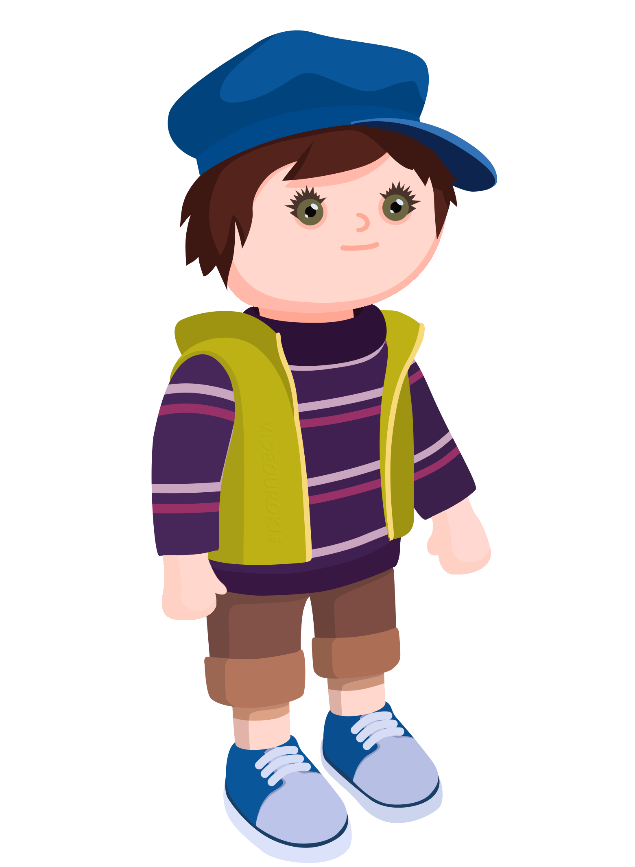 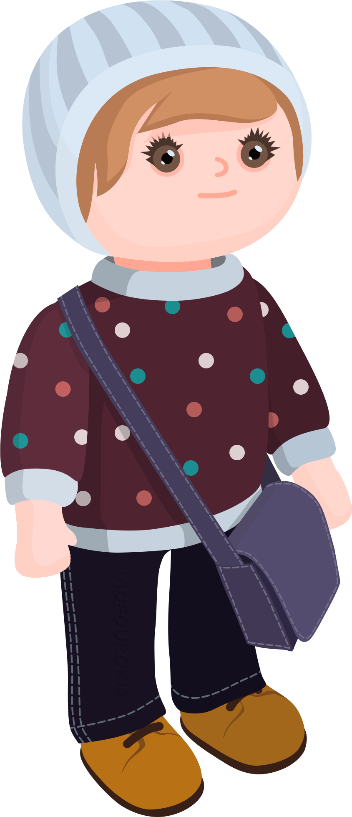 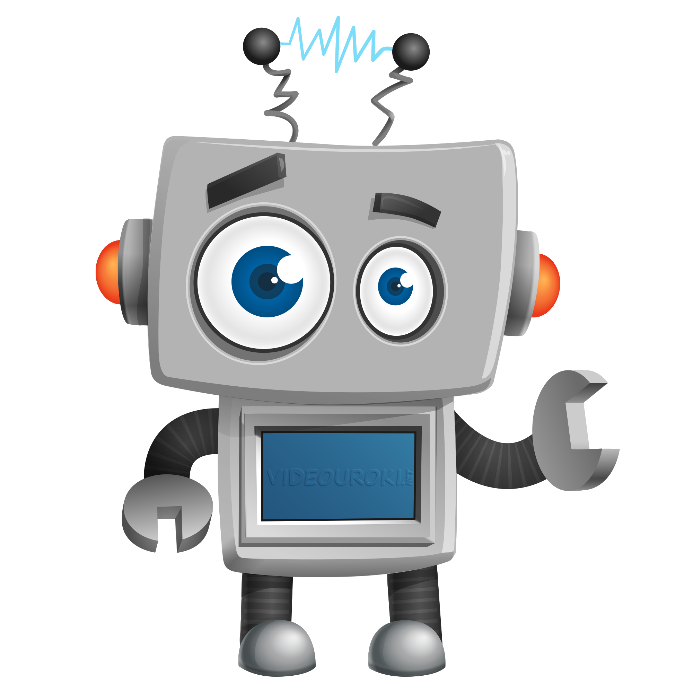 ?
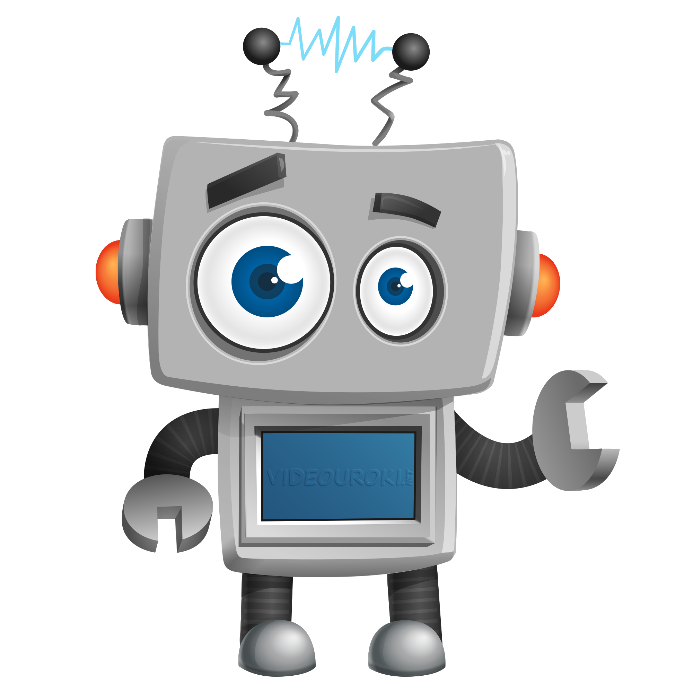 Знаменатели этих дробей одинаковые.
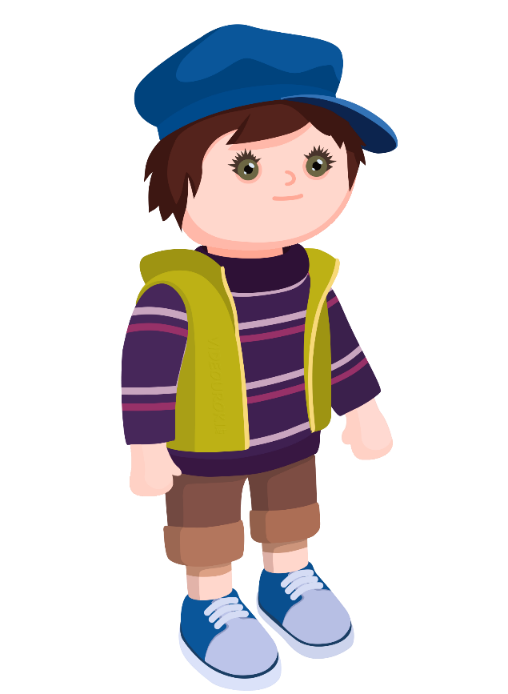 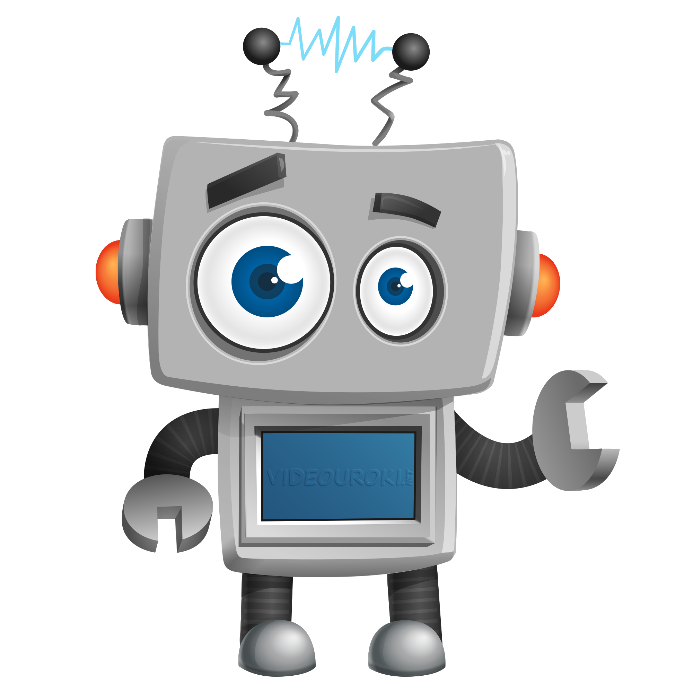 У второго прямоугольника закрашено больше частей.
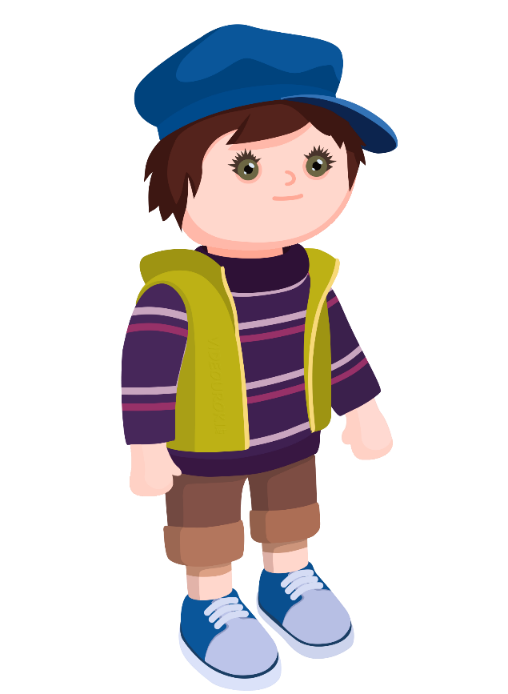 Правило
Из двух дробей с одинаковыми знаменателями больше та, у которой числитель больше, а меньше та, у которой числитель меньше.
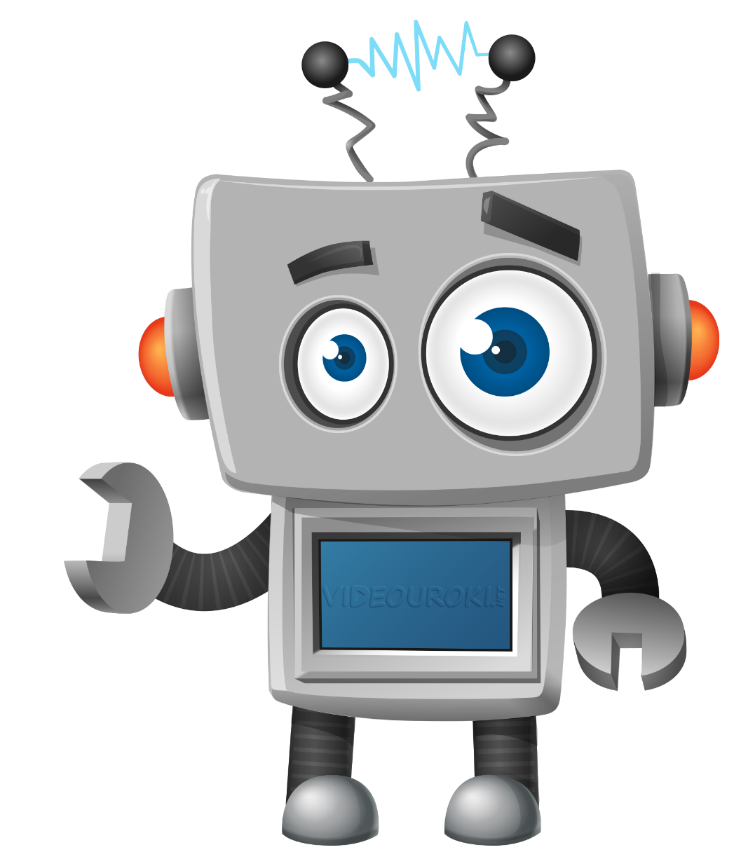 Из двух дробей с одинаковыми знаменателями больше та, у которой числитель больше, а меньше та, у которой числитель меньше.
Задание № 2
Сравните дроби:
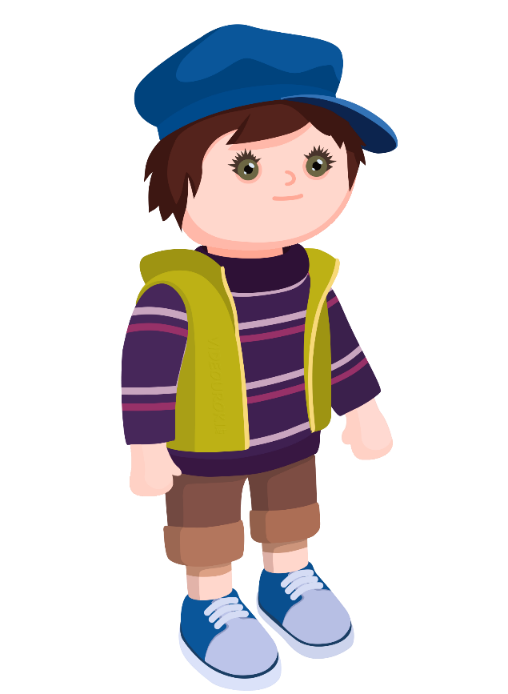 Решение:
Ответ:
Правило
Все правильные дроби меньше единицы.
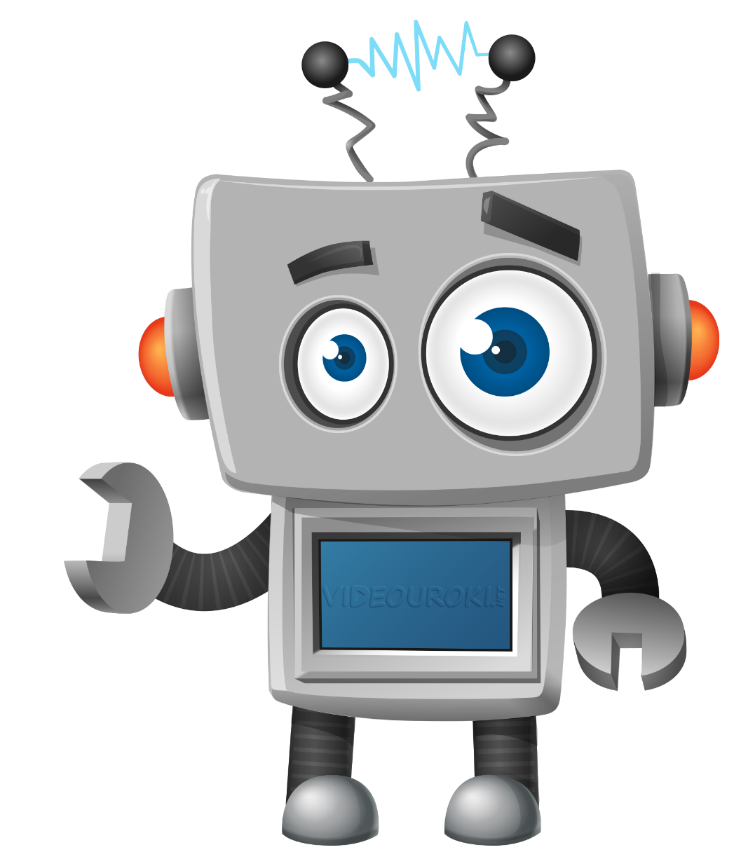 Из двух дробей с одинаковыми знаменателями больше та, у которой числитель больше, а меньше та, у которой числитель меньше.
Задание № 2
Сравните дроби:
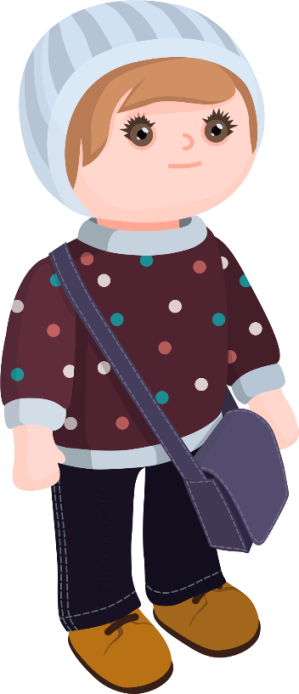 Неправильная дробь больше единицы.
Решение:
Ответ:
Правило
Все неправильные дроби больше или равны единице.
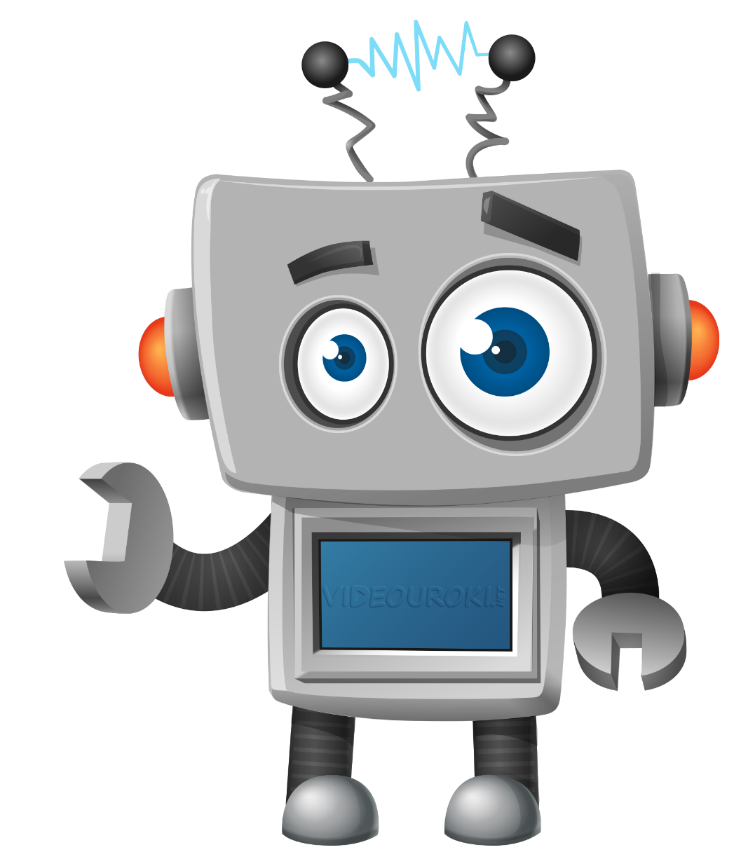 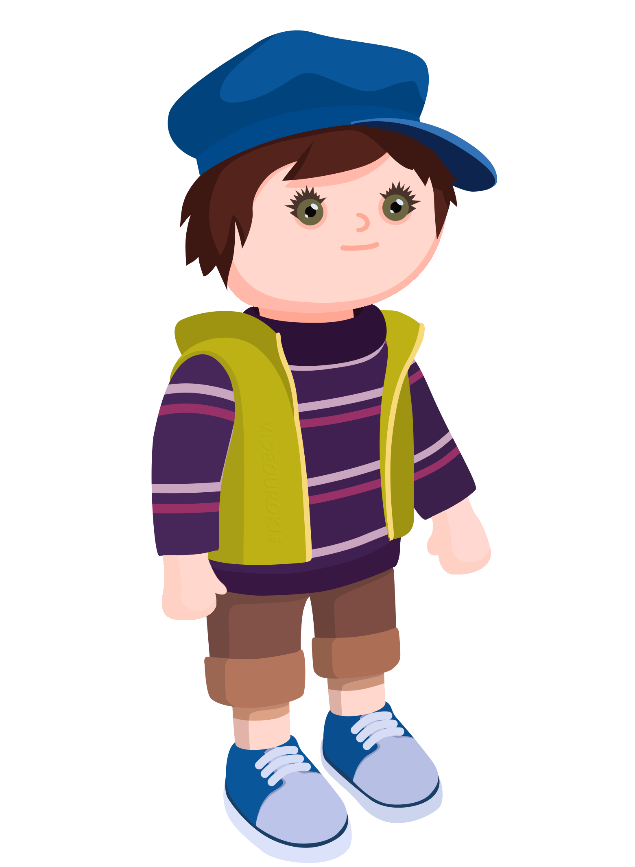 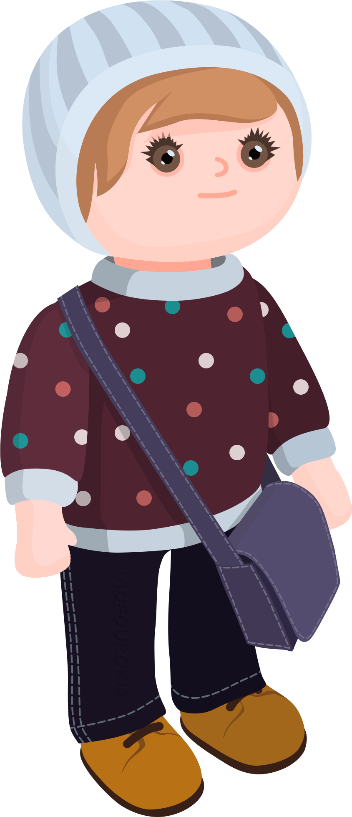 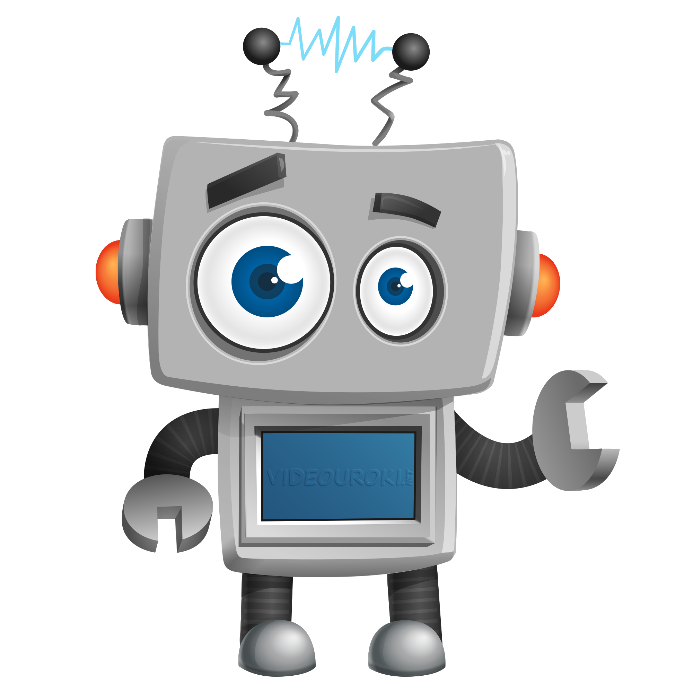 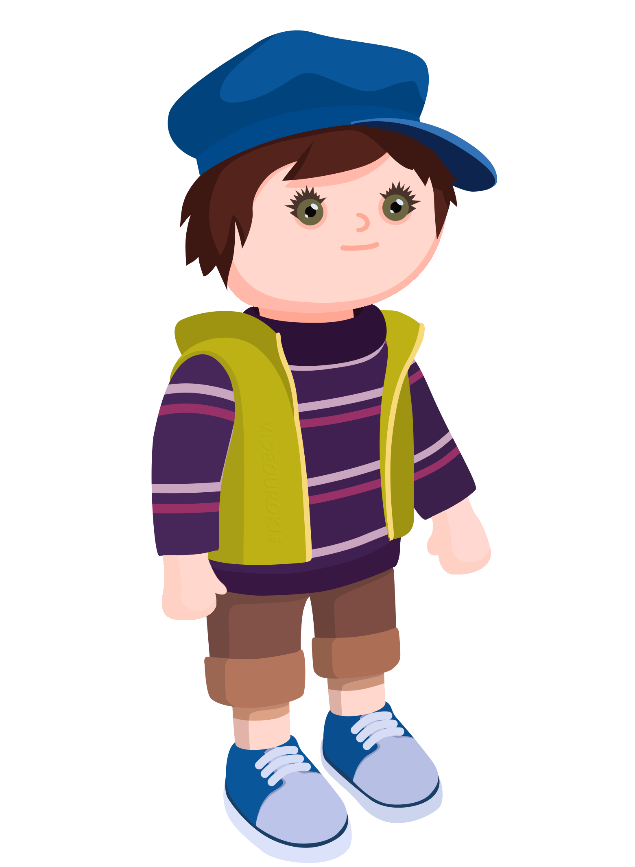 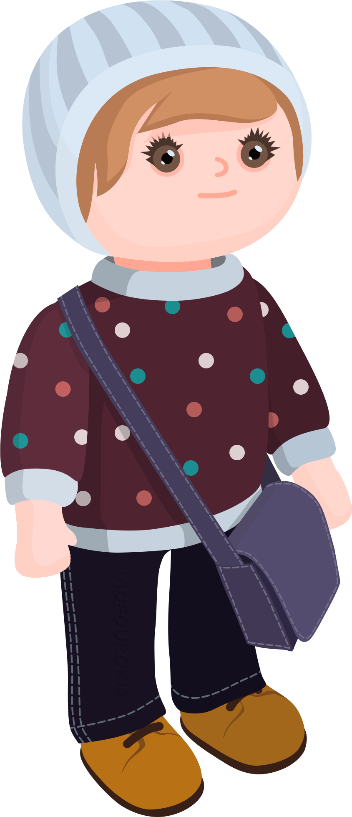 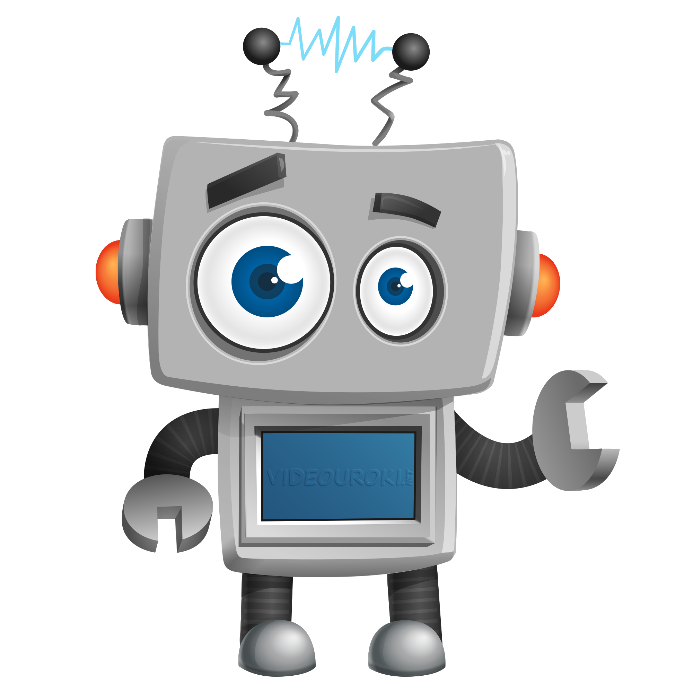 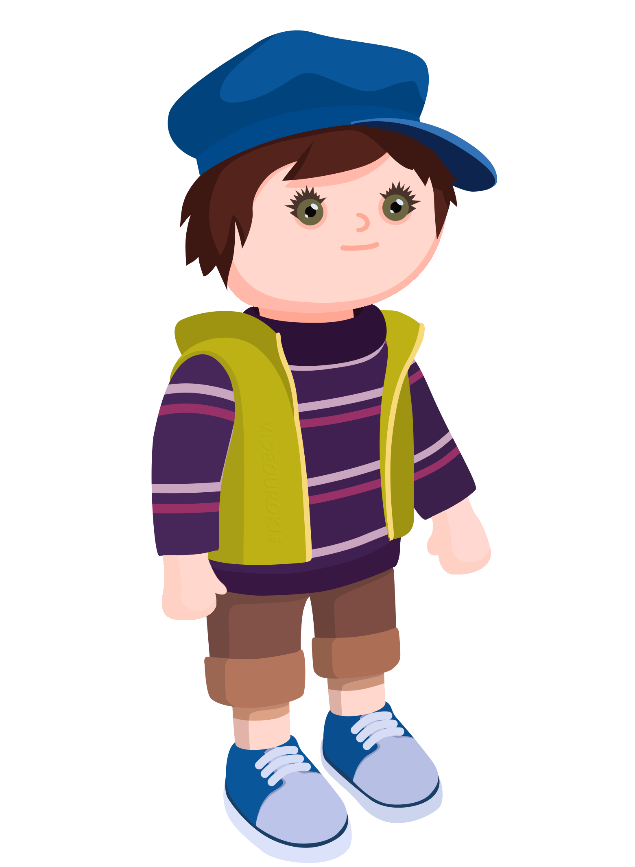 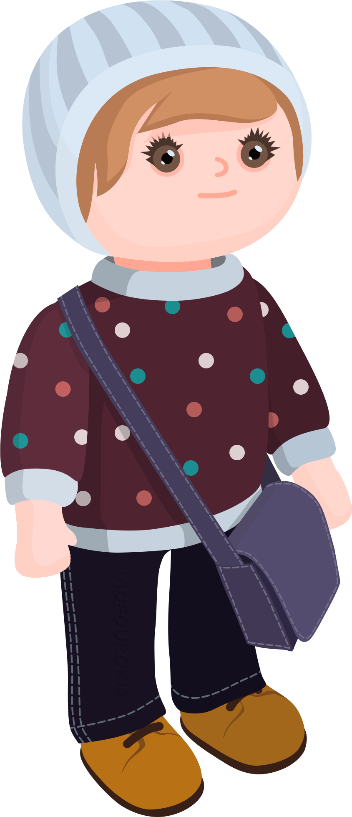 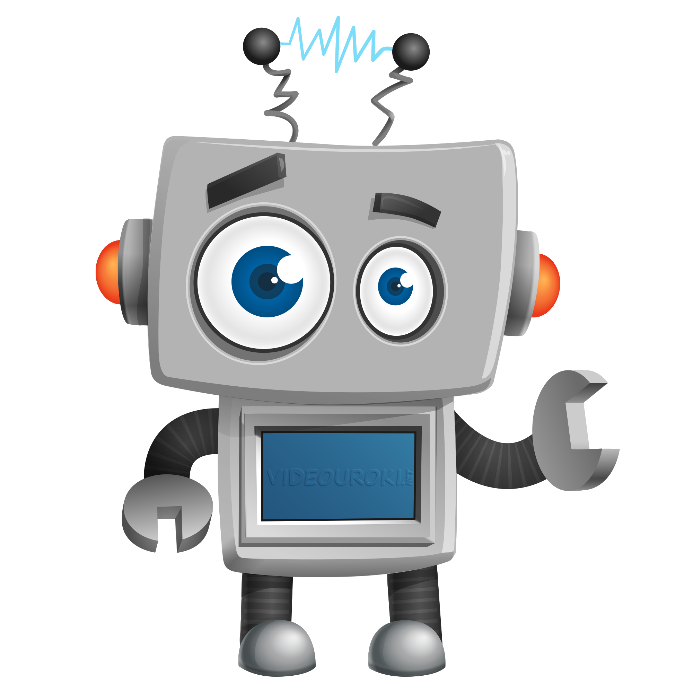 Правило
Любая неправильная дробь больше любой правильной дроби, а каждая правильная дробь меньше любой неправильной дроби.
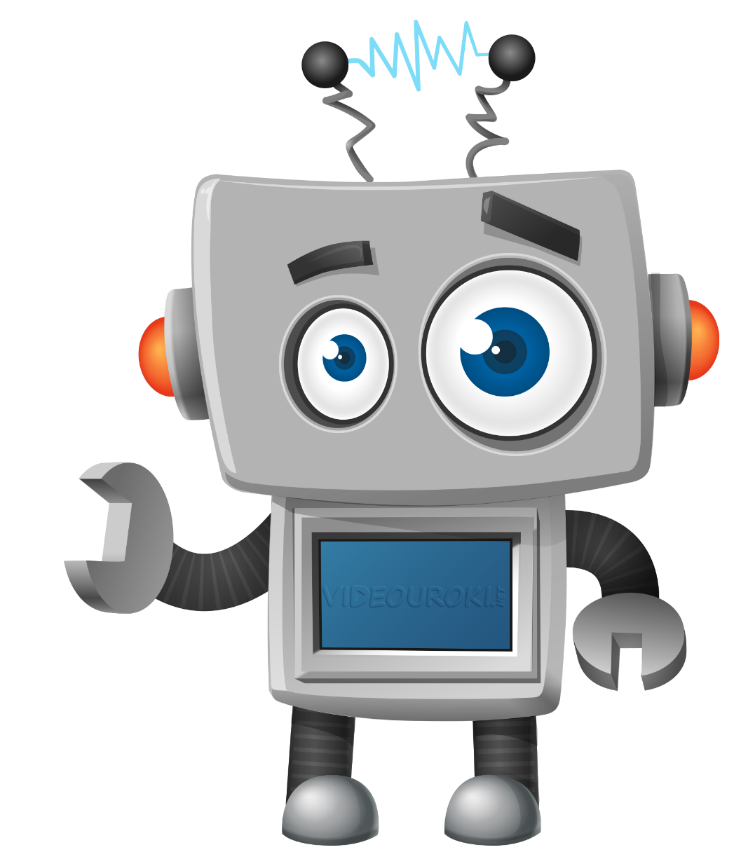 Когда сравниваются правильная и неправильная дроби не имеет значение какой у этих дробей знаменатель – одинаковый или нет.
Любая неправильная дробь больше любой правильной дроби, а каждая правильная дробь меньше любой неправильной дроби.
Задание № 3
Сравните дроби:
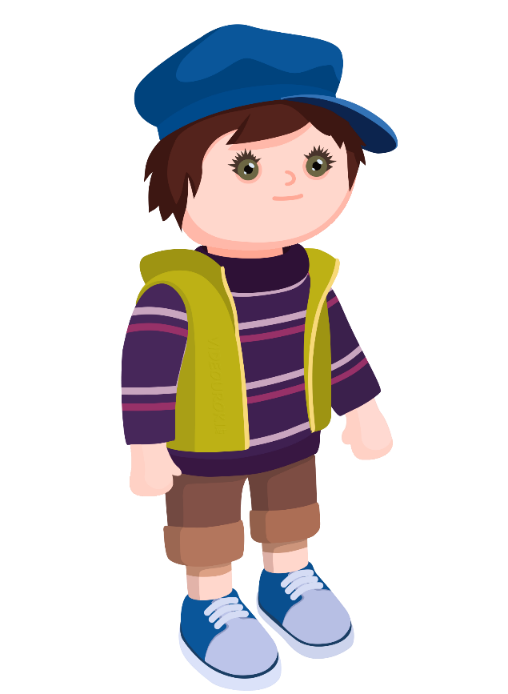 Решение:
– неправильная дробь.
– правильная дробь.
Ответ:
На координатном луче из двух дробей большая дробь расположена правее меньшей.
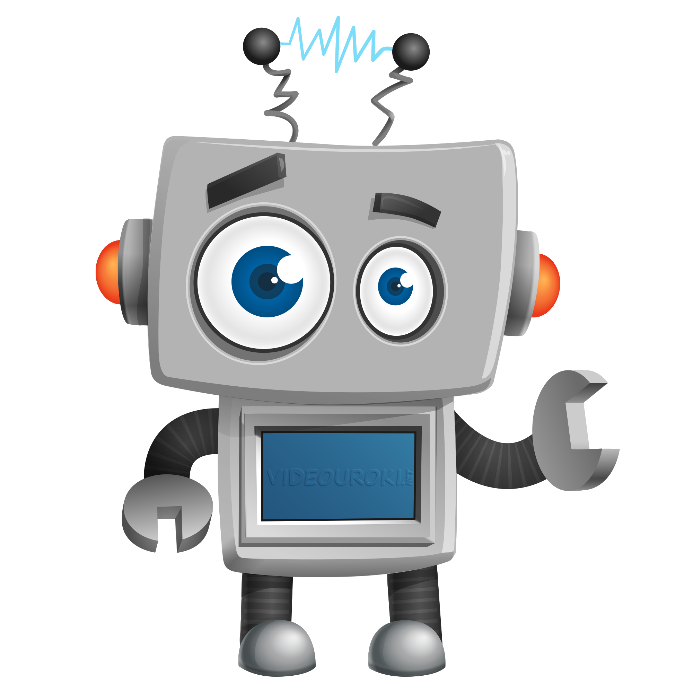 B
C
O
A
Из двух дробей с одинаковыми знаменателями больше та, у которой числитель больше, а меньше та, у которой числитель меньше.
Задание № 4
Точка с какой координатой будет располагаться на координатном луче правее:
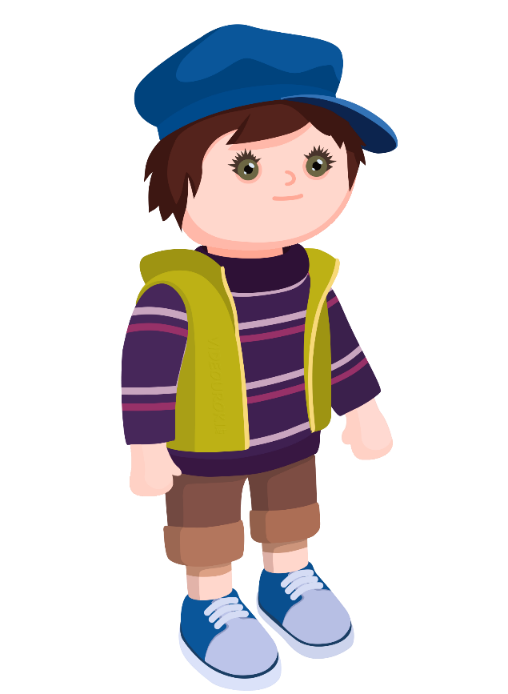 Решение:
На координатном луче из двух дробей большая дробь расположена правее меньшей.
Задание № 4
Точка с какой координатой будет располагаться на координатном луче правее:
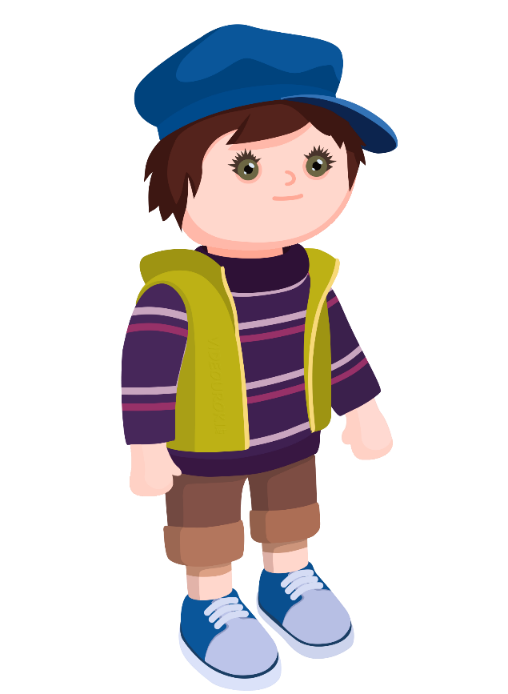 Решение:
B
C
O
A
на координатном луче лежит правее чем точка
Ответ: точка с координатой
с координатой
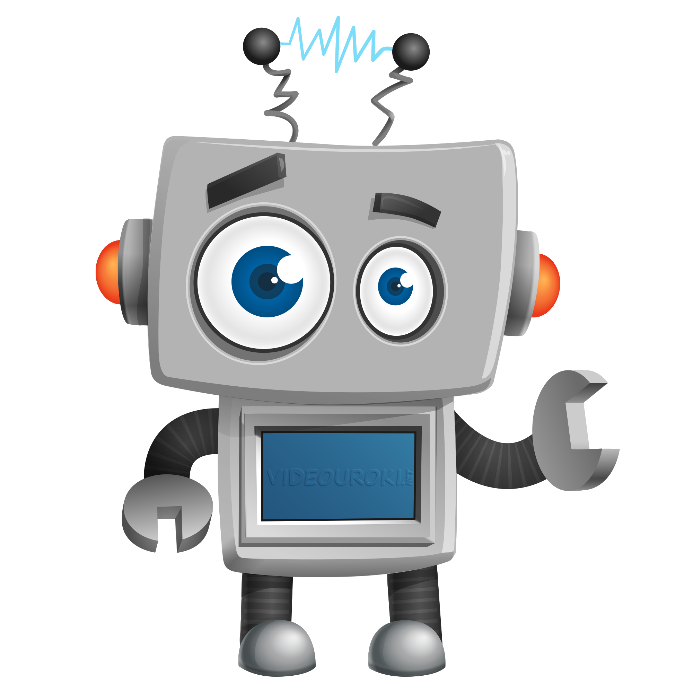 Мы делили прямоугольники на разное количество частей, вот эти части и получились разными.
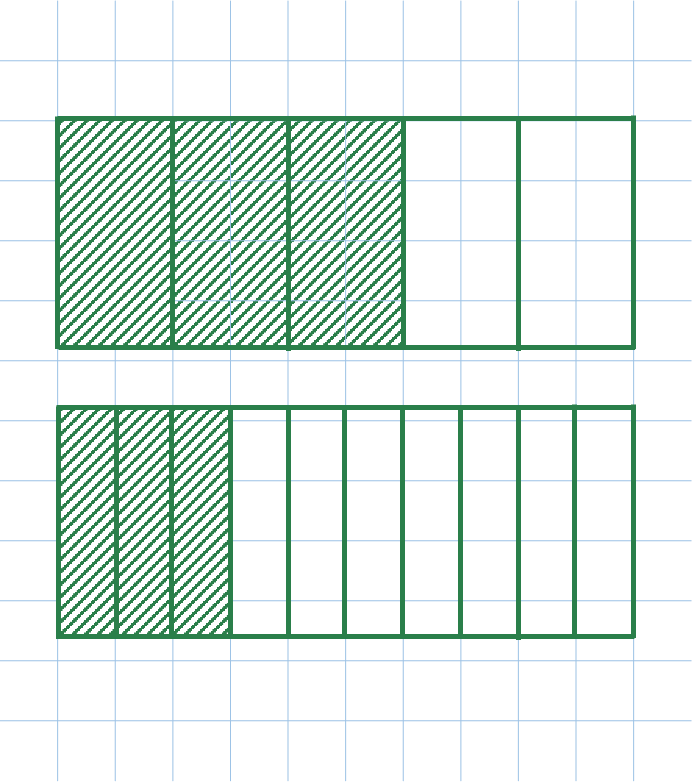 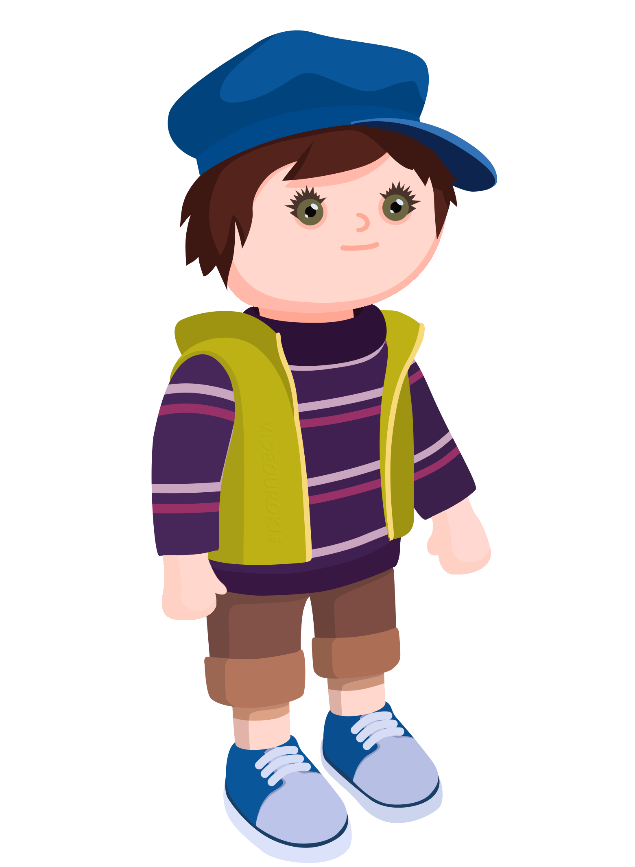 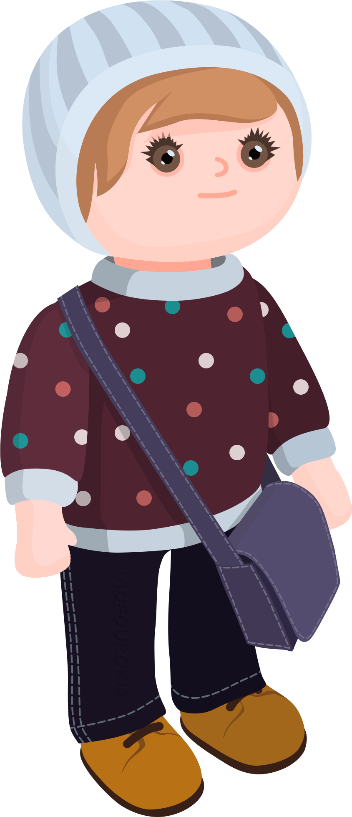 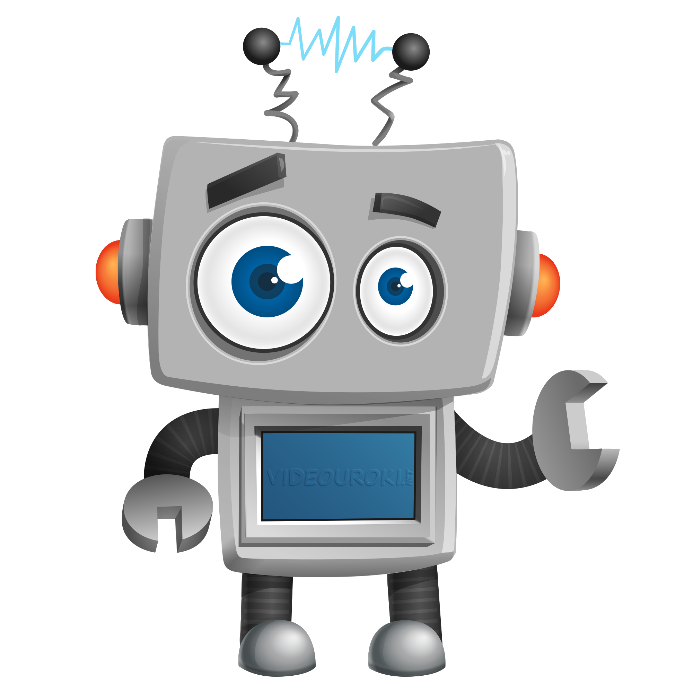 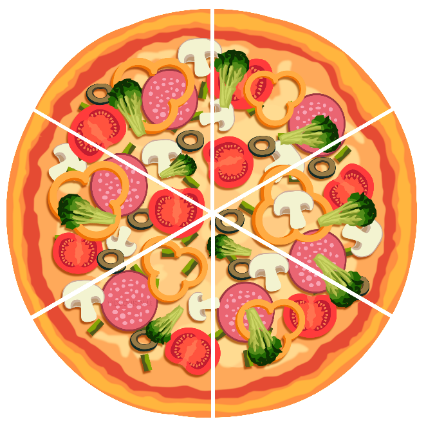 Чем больше количество частей, тем меньше сами части.
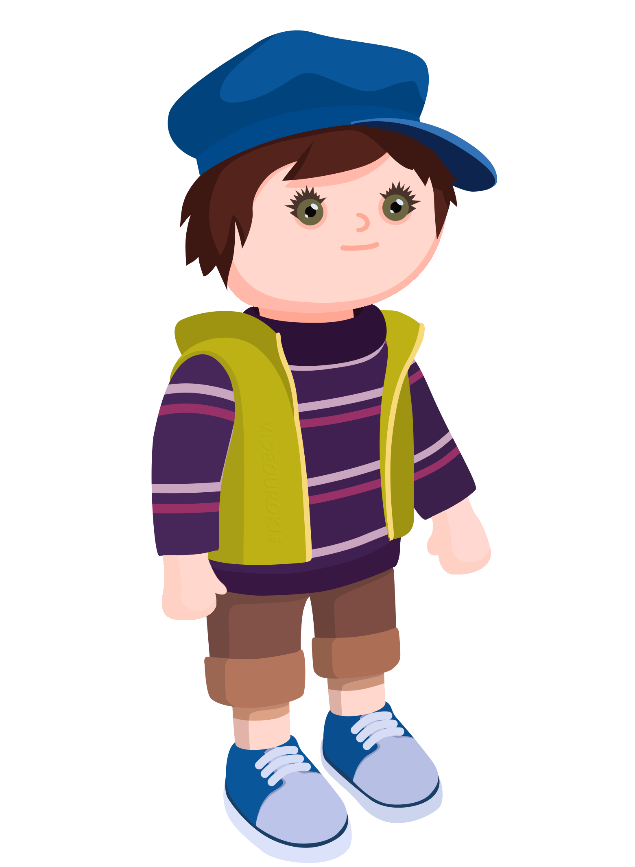 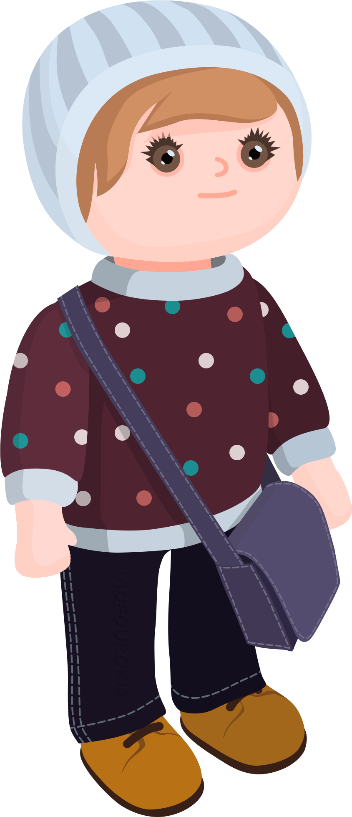 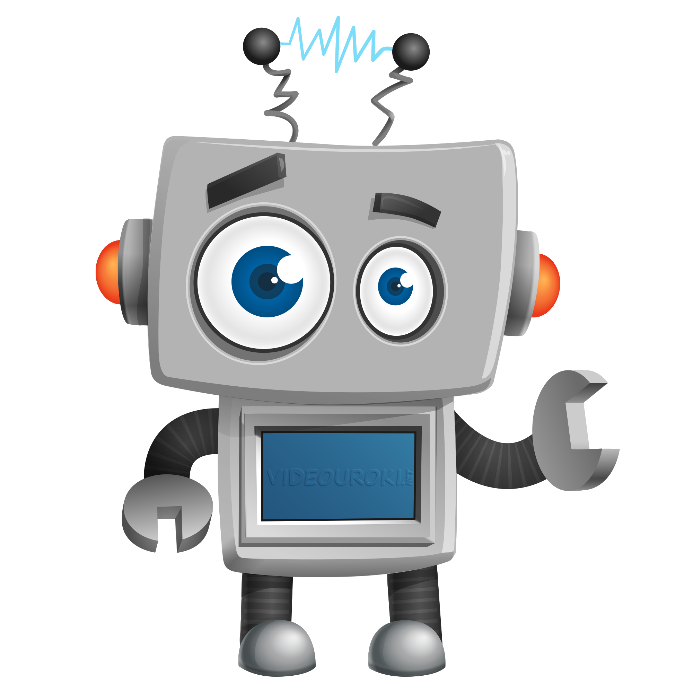 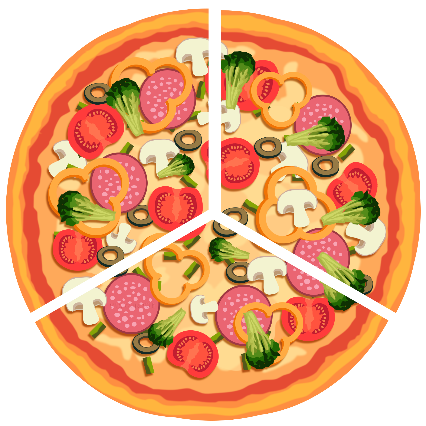 Правило
Из двух дробей с одинаковыми числителями больше та, у которой знаменатель меньше.
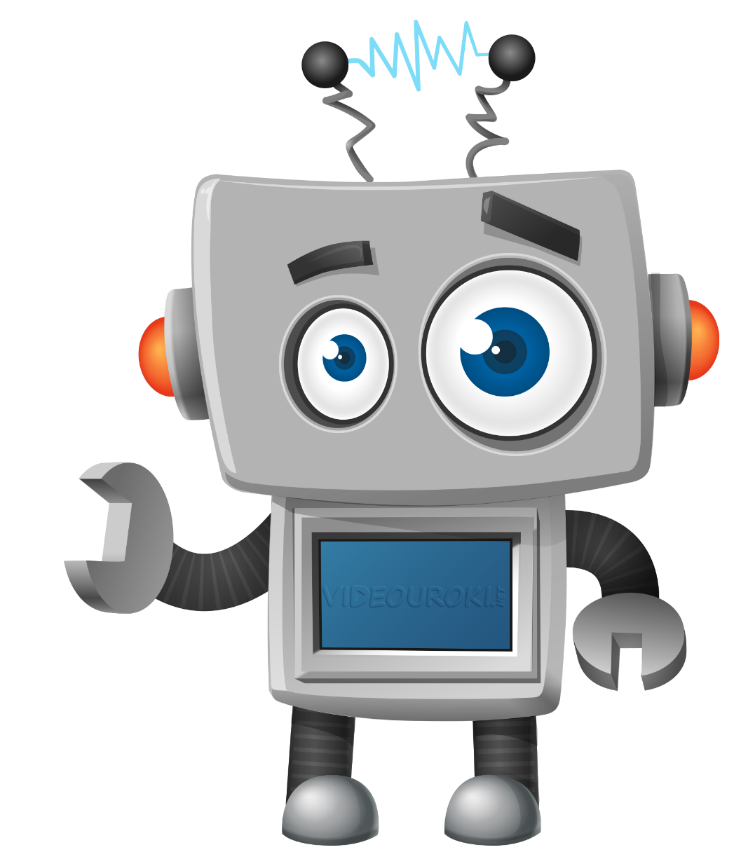 Из двух дробей с одинаковыми знаменателями больше та, у которой числитель больше, а меньше та, у которой числитель меньше.
Задание № 5
Сравните дроби:
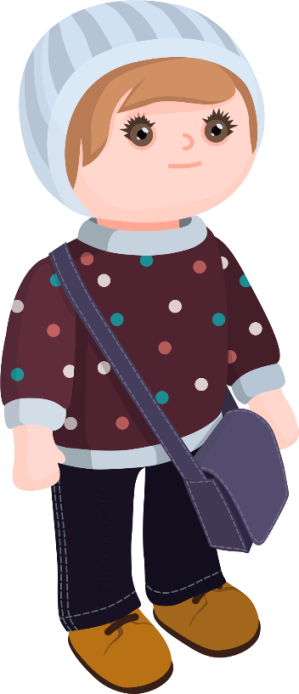 Решение:
Ответ:
Любая неправильная дробь больше любой правильной дроби, а каждая правильная дробь меньше любой неправильной дроби.
Задание № 5
Сравните дроби:
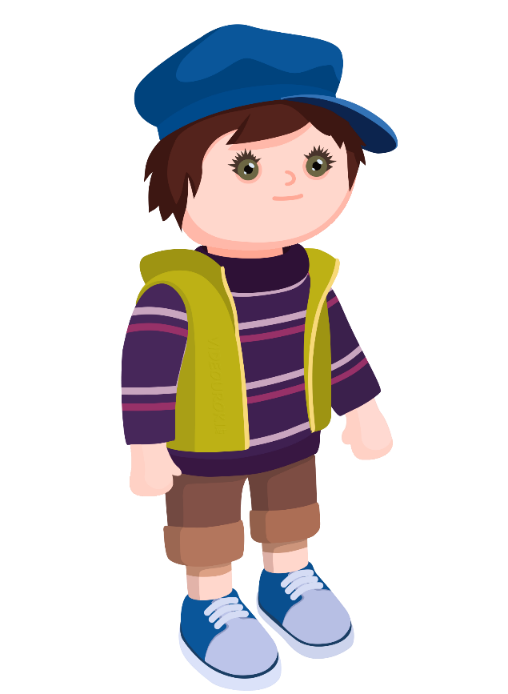 Решение:
– неправильная
   дробь.
– правильная
   дробь.
Ответ:
Из двух дробей с одинаковыми числителями больше та, у которой знаменатель меньше.
Задание № 5
Сравните дроби:
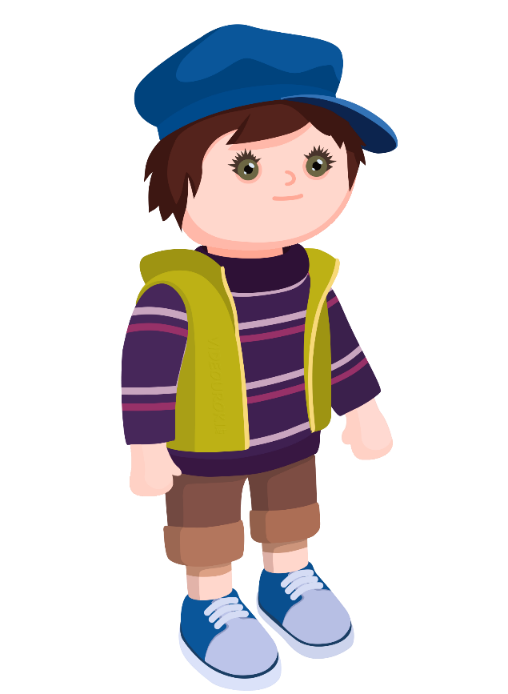 Решение:
– неправильная
   дробь.
– правильная
   дробь.
Ответ:
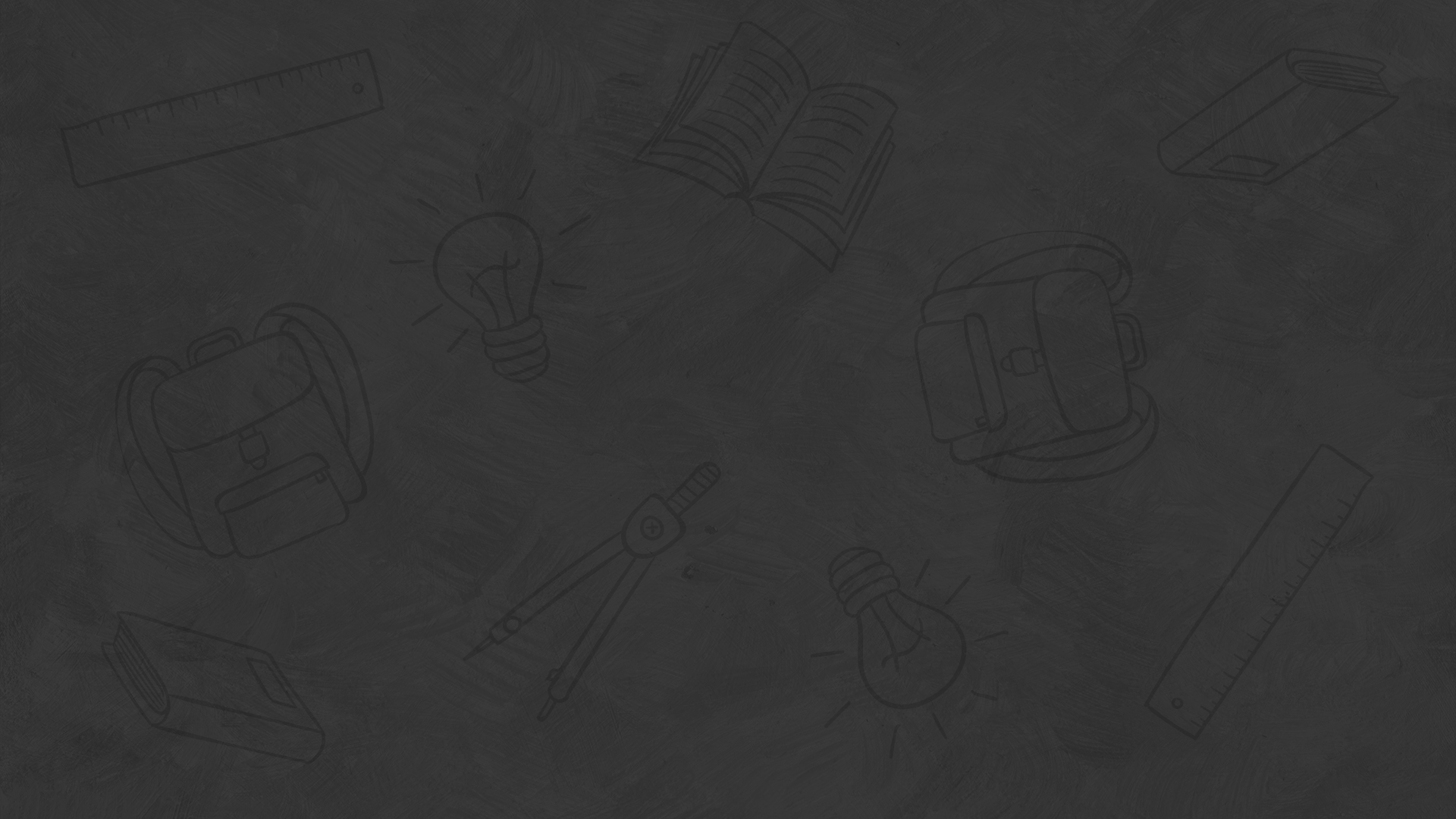 Итоги урока
Если числитель дроби равен знаменателю, то дробь равна единице.
Правильной называется дробь, у которой числитель меньше знаменателя.
Неправильной называется дробь, у которой числитель больше знаменателя или равен ему.
Из двух дробей с одинаковыми знаменателями больше та, у которой числитель больше, а меньше та, у которой числитель меньше.
Все правильные дроби меньше единицы, а неправильные – больше или равны единице.
Каждая неправильная дробь больше любой правильной дроби, а каждая правильная дробь меньше любой неправильной дроби.
На координатном луче из двух дробей большая дробь расположена правее меньшей.
Из двух дробей с одинаковыми числителями больше та, у которой знаменатель меньше.